Сферум как современный цифровой инструмент коммуникации в образовании
Практика использования в работе учителя
1
Регистрация и вход на платформу
Верификация
профиля учителя
Верифицировать профиль может пользователь старше 18 лет и не состоящий ни в одном сообществе Сферум в роли учителя.Если человек уже состоит в сообществе Сферум в роли учителя, он автоматически получит галочку верификации.Чтобы верифицировать профиль, необходимо:
Перейти в раздел аккаунт в приложении VK Мессенджер и нажать на кнопку «Подтвердить статус учителя».

Подать заявку в школу

Дождаться подтверждения заявки администратором
2
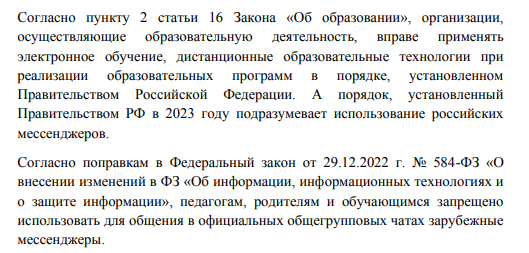 3
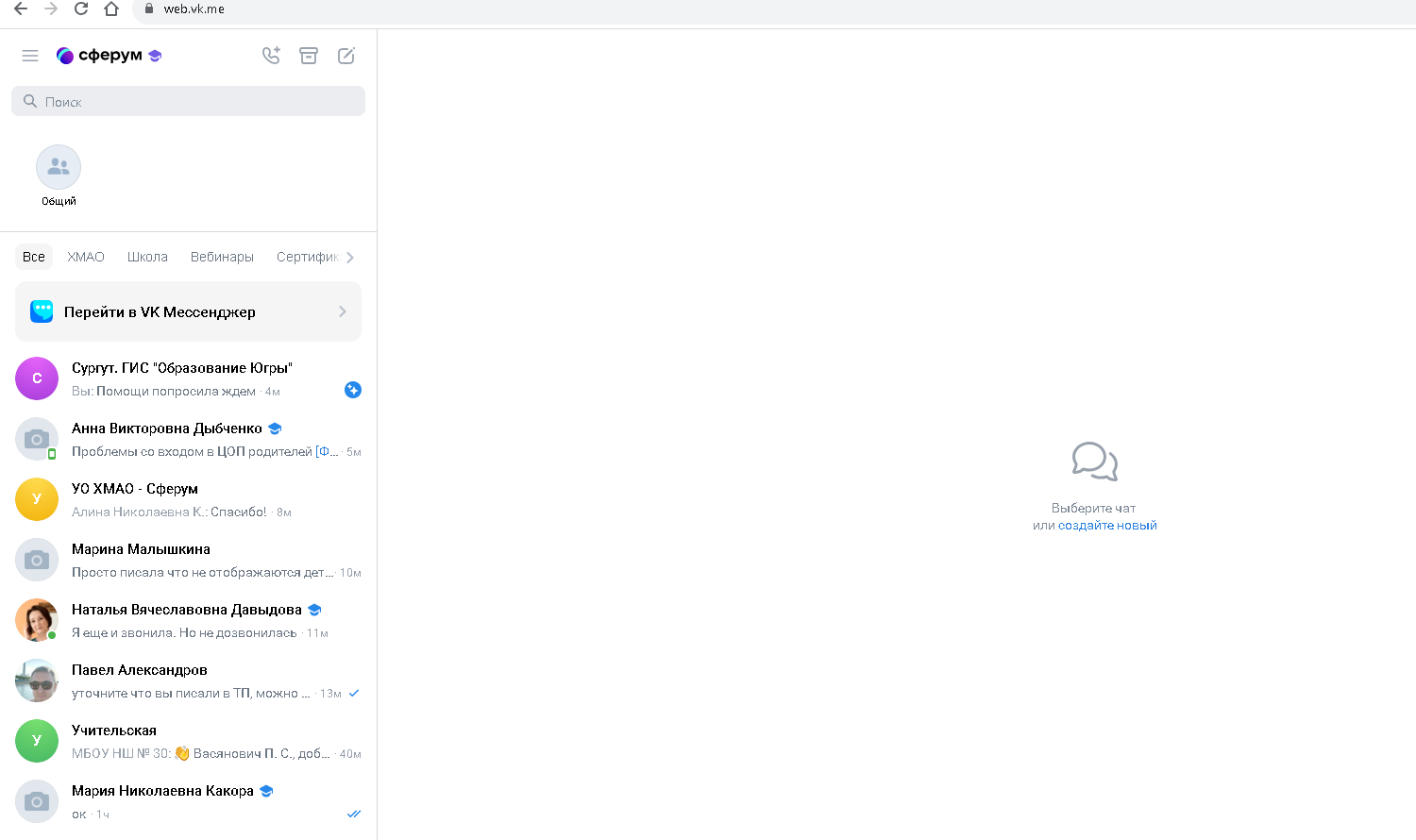 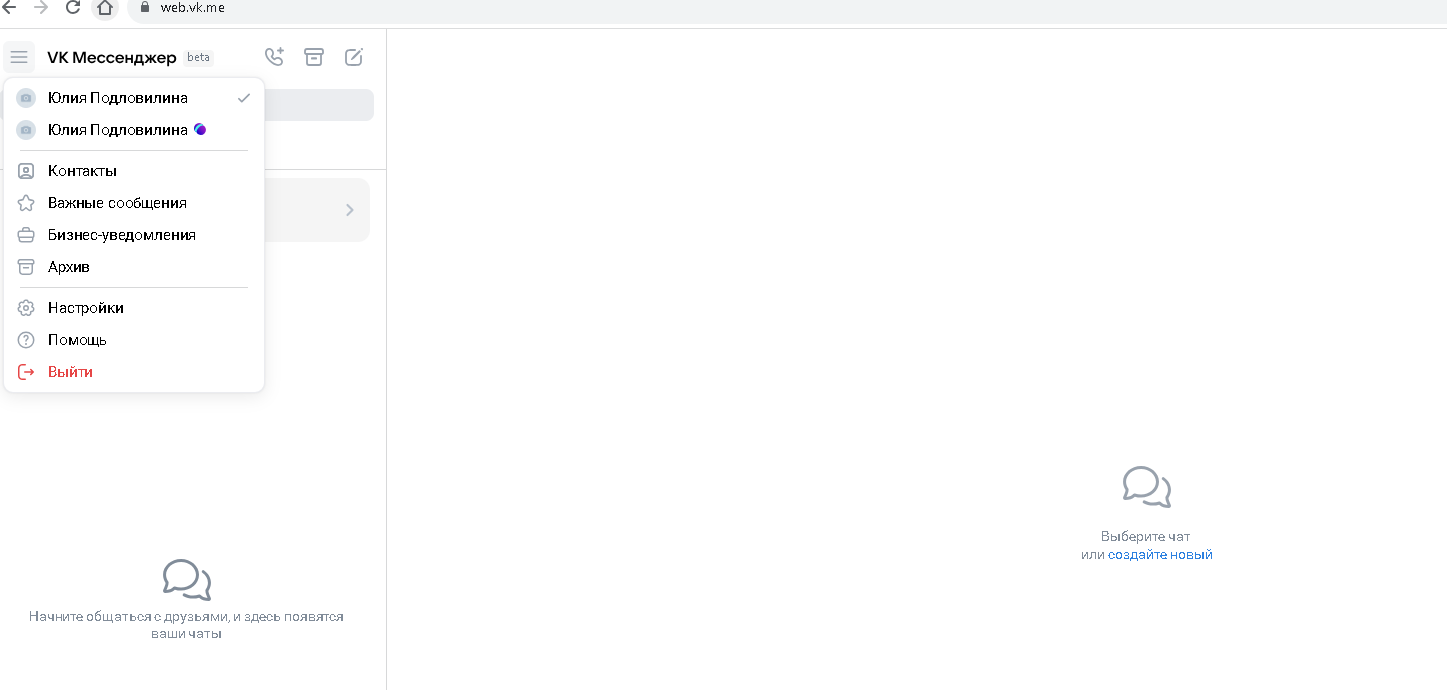 4
Интеграция с ЭЖД
5
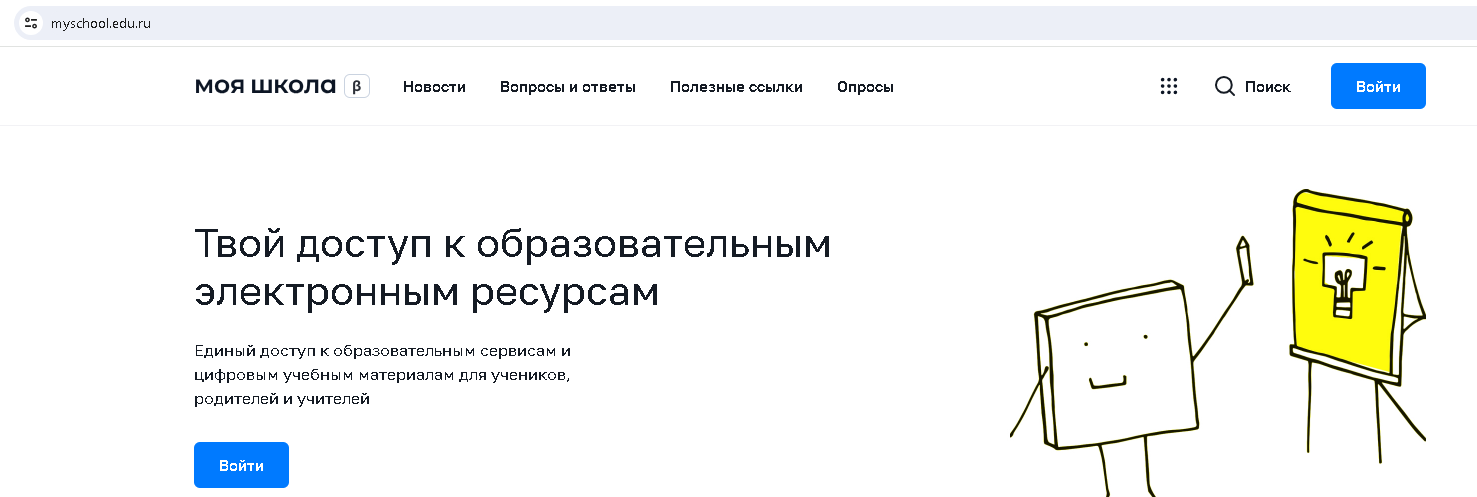 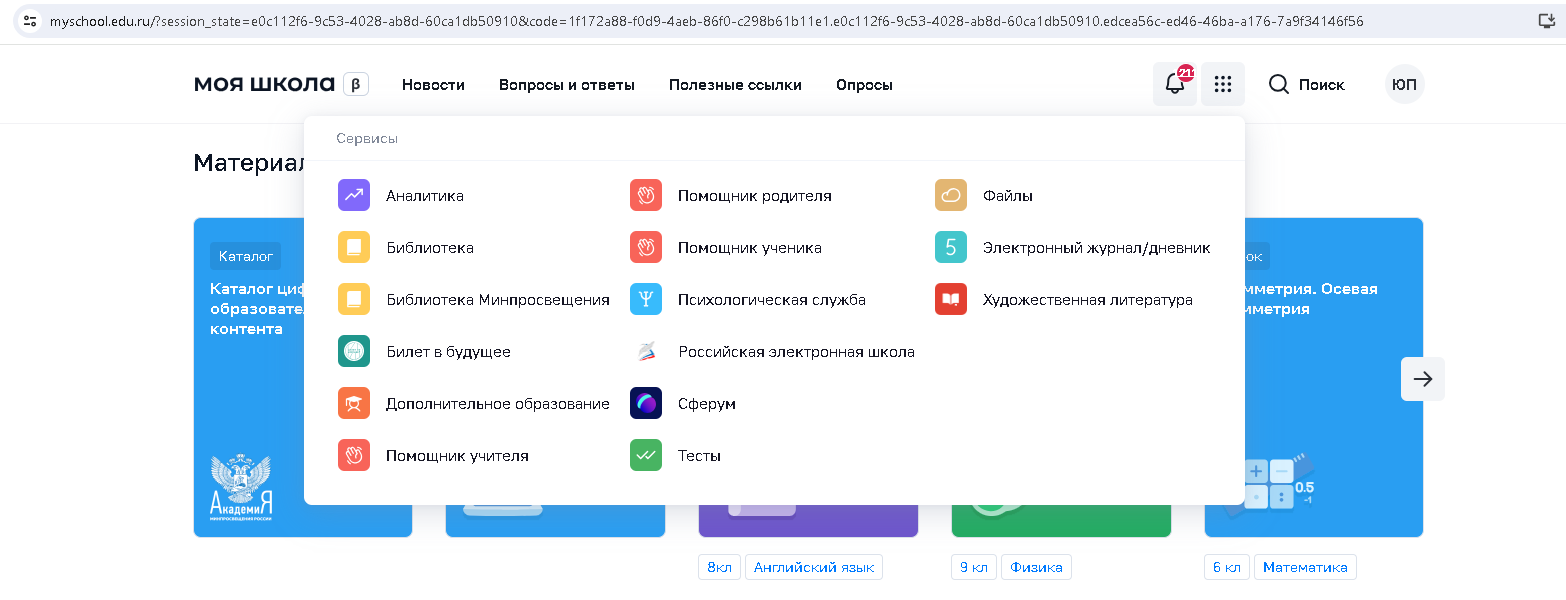 6
Запуск звонка из ЭЖД
7
Планирование звонка из ЭЖД
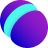 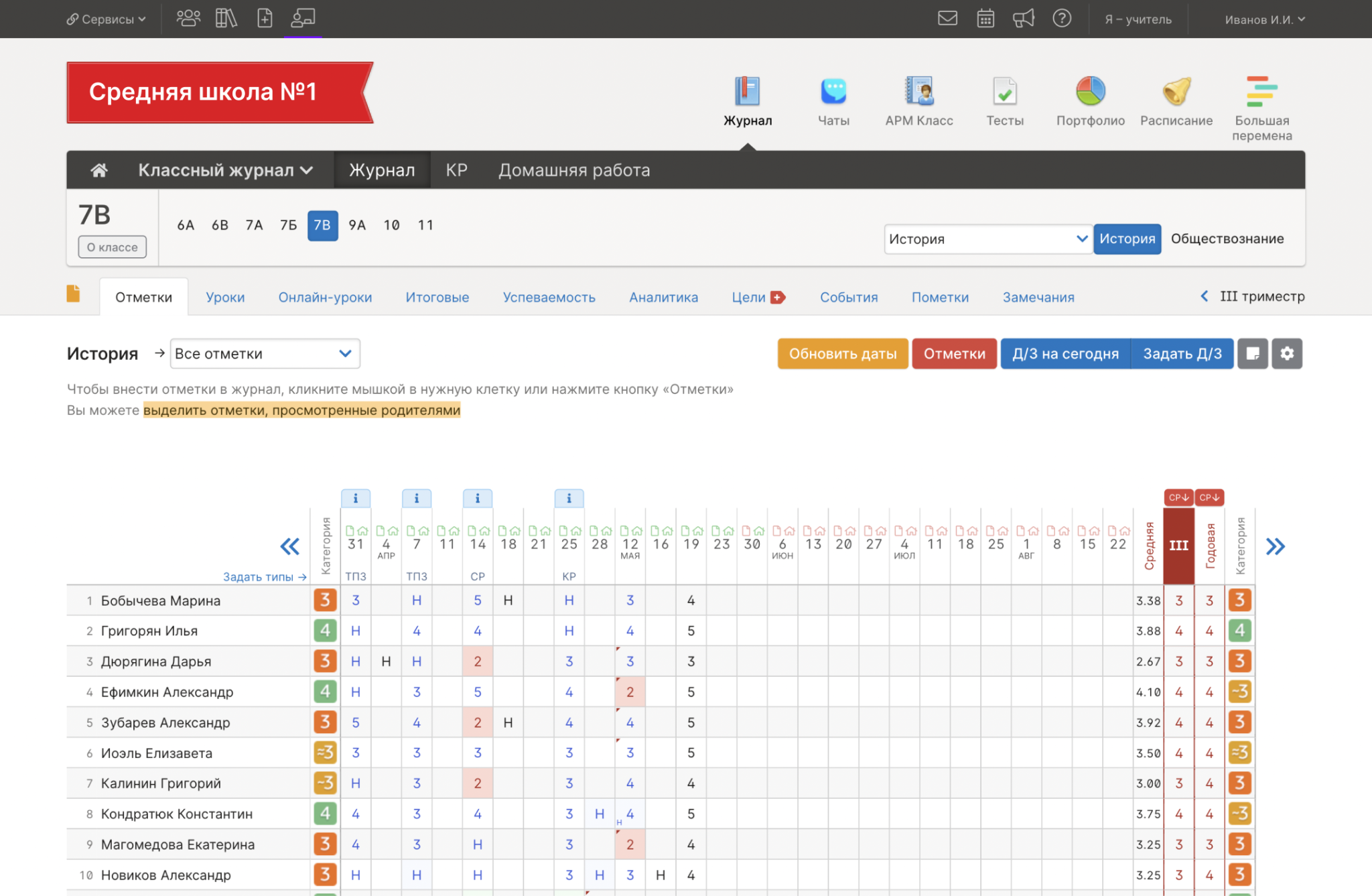 Как добавить онлайн-урок
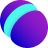 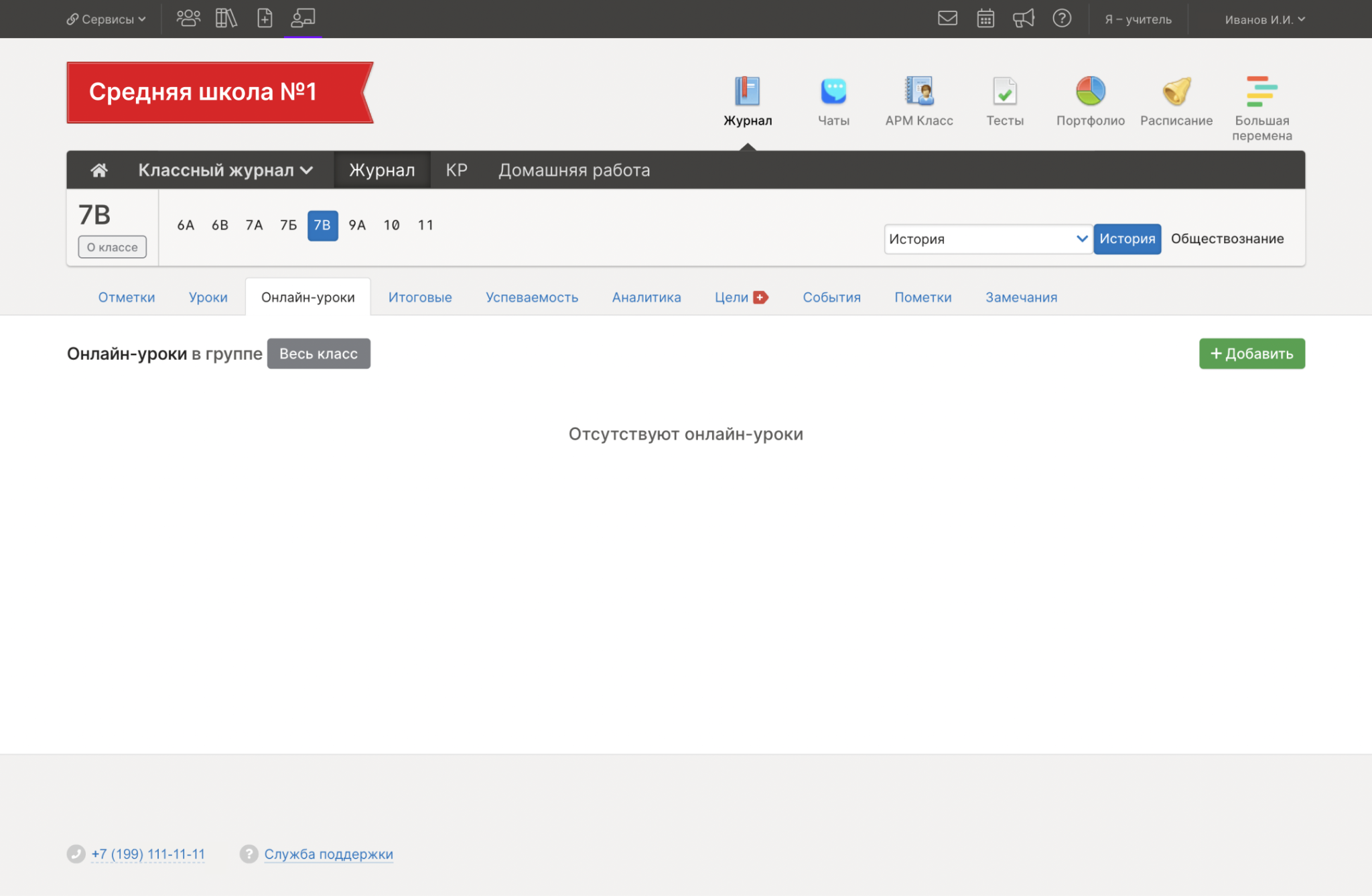 Как создать онлайн-урок
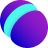 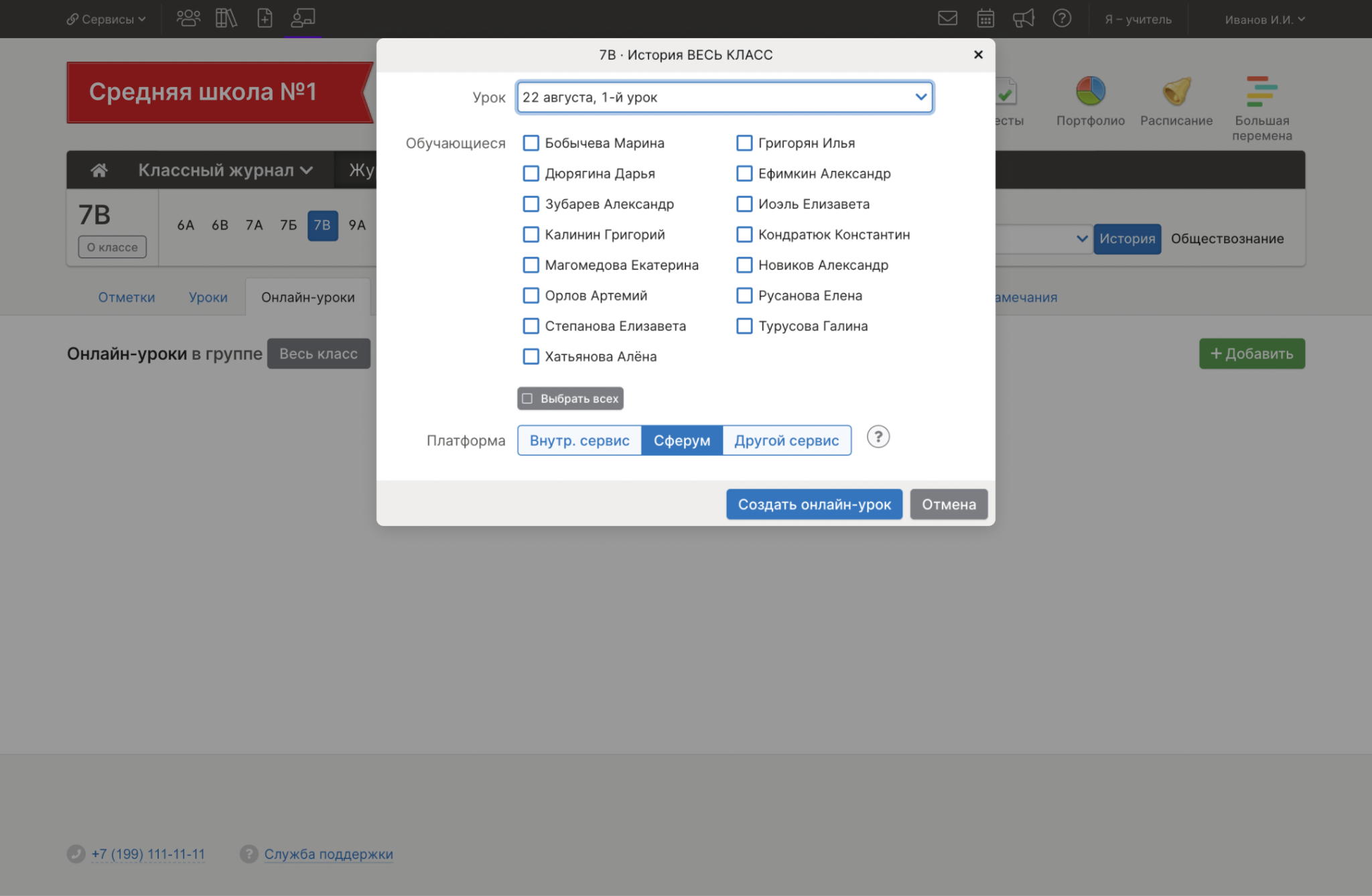 Как опубликовать онлайн-урок
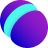 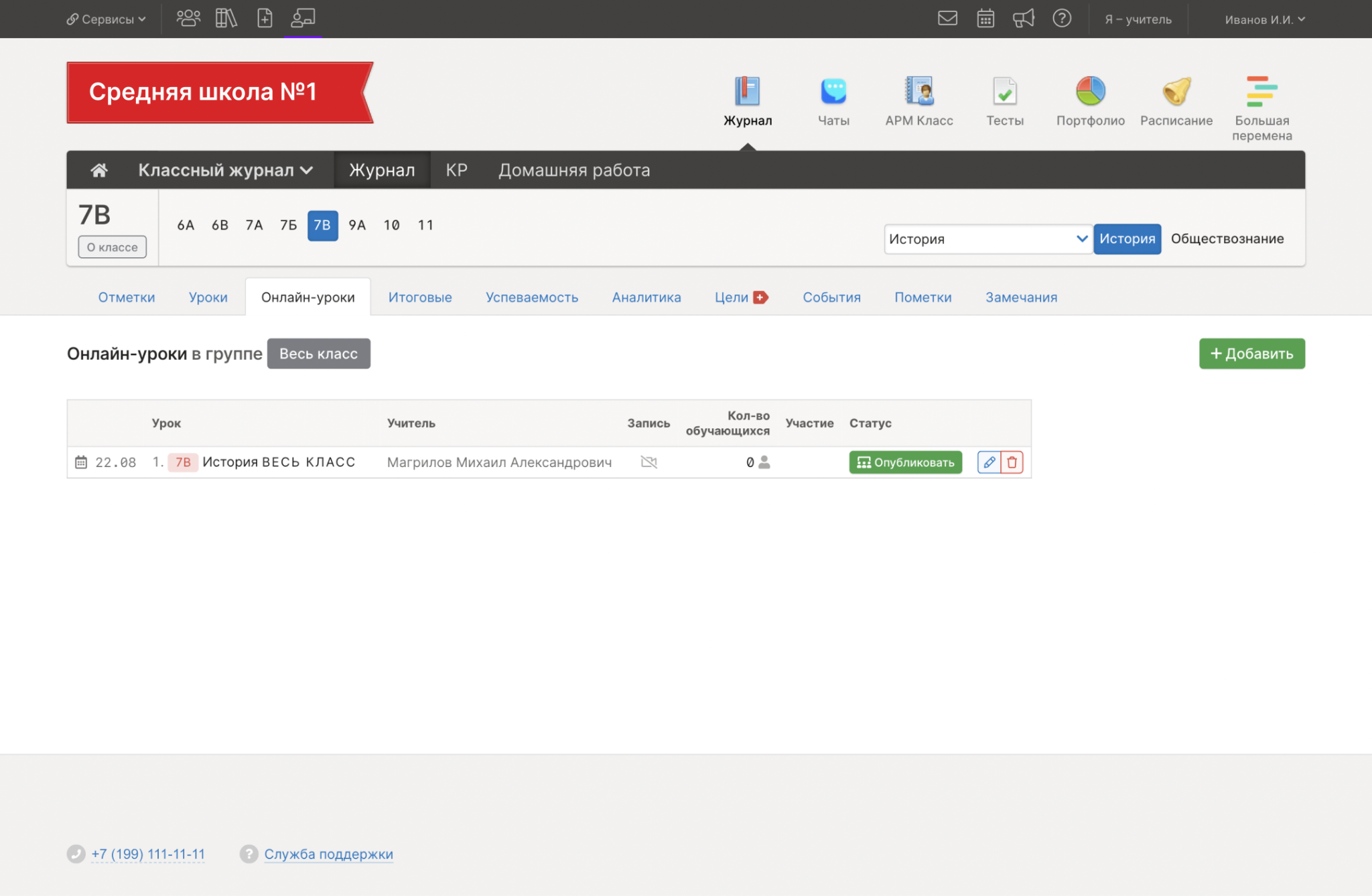 Подтверждение публикации онлайн-урока
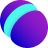 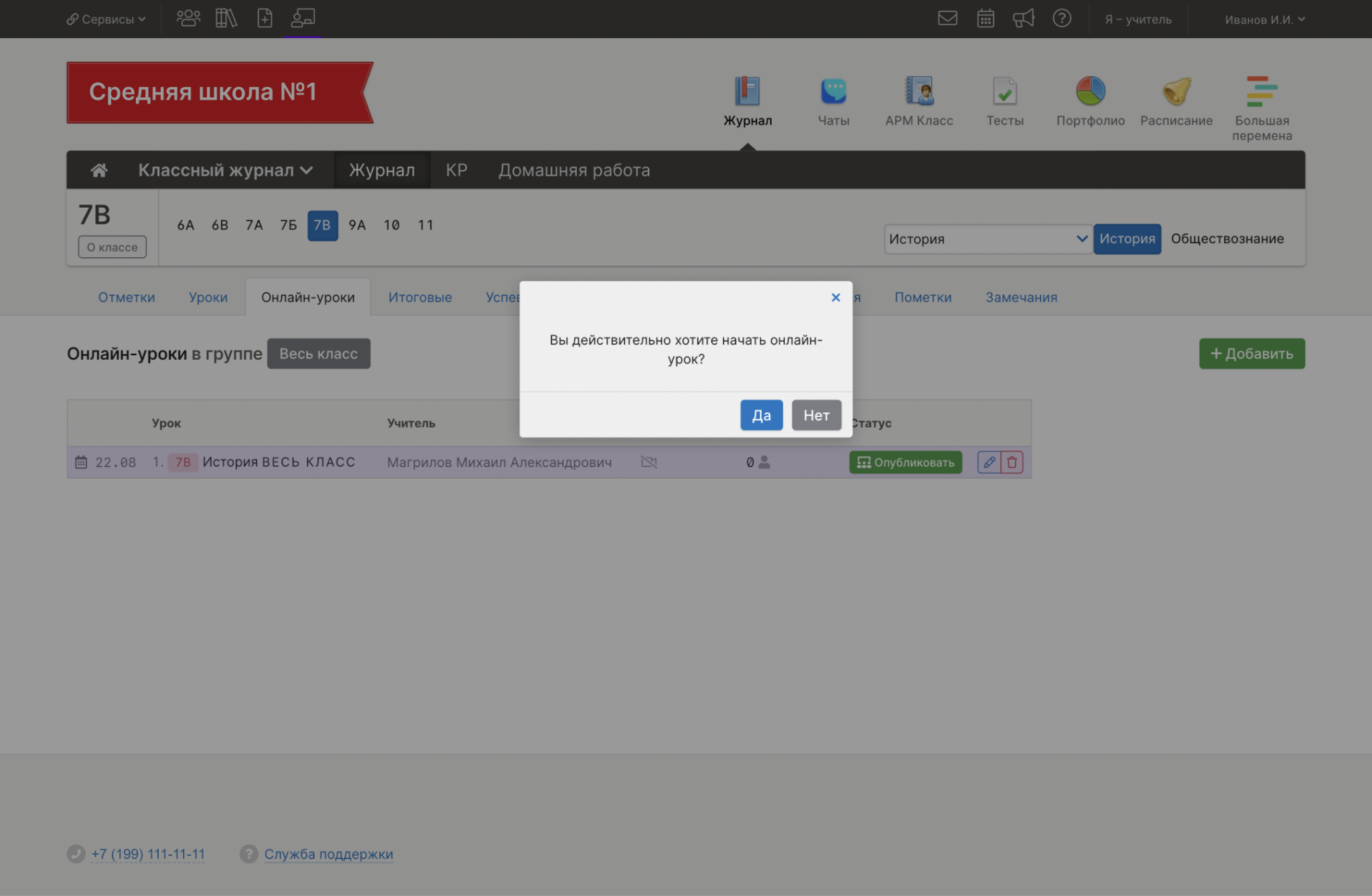 Как перейти в звонок из ЭЖД
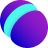 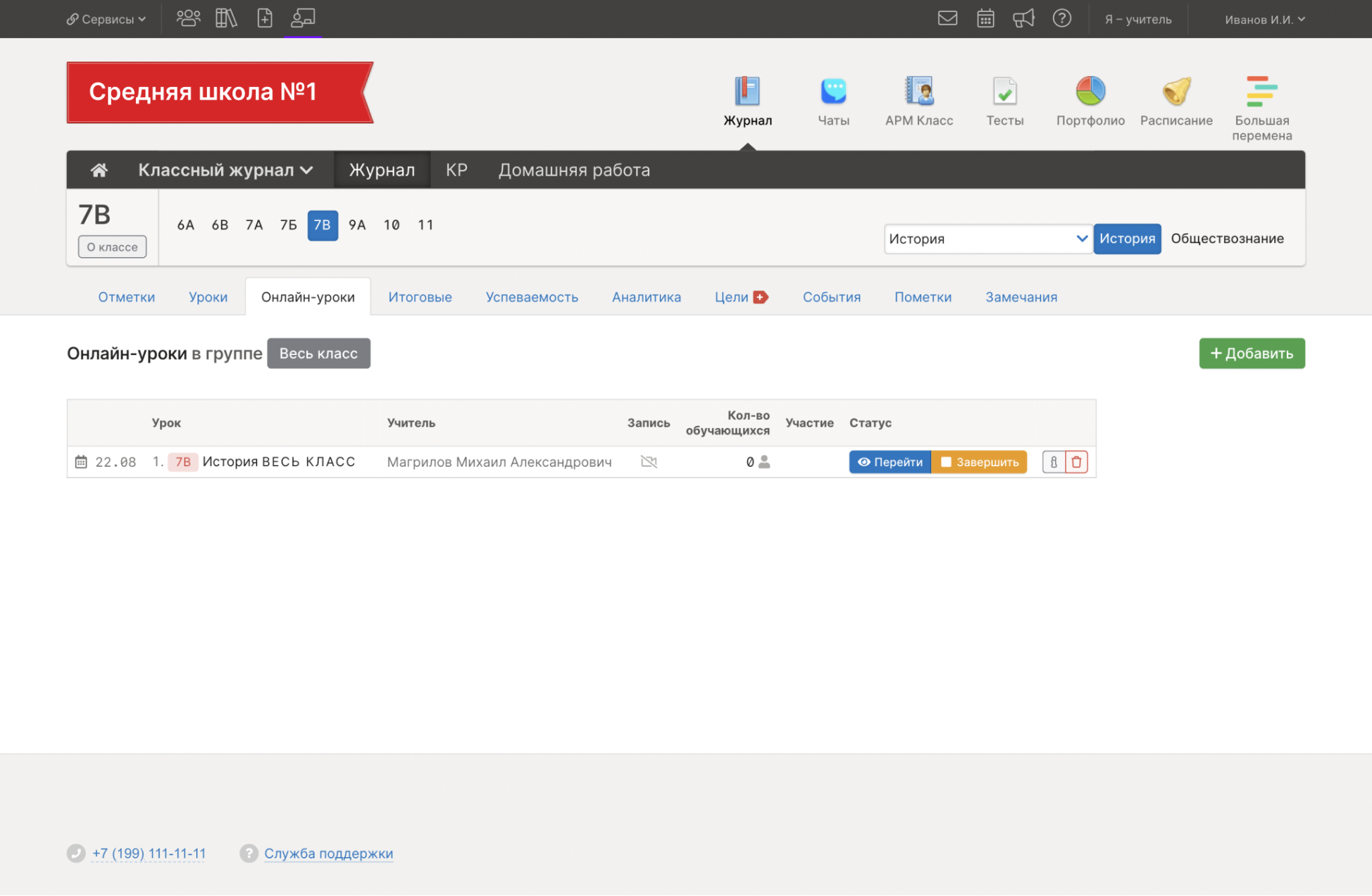 Подключение к звонку через браузер
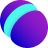 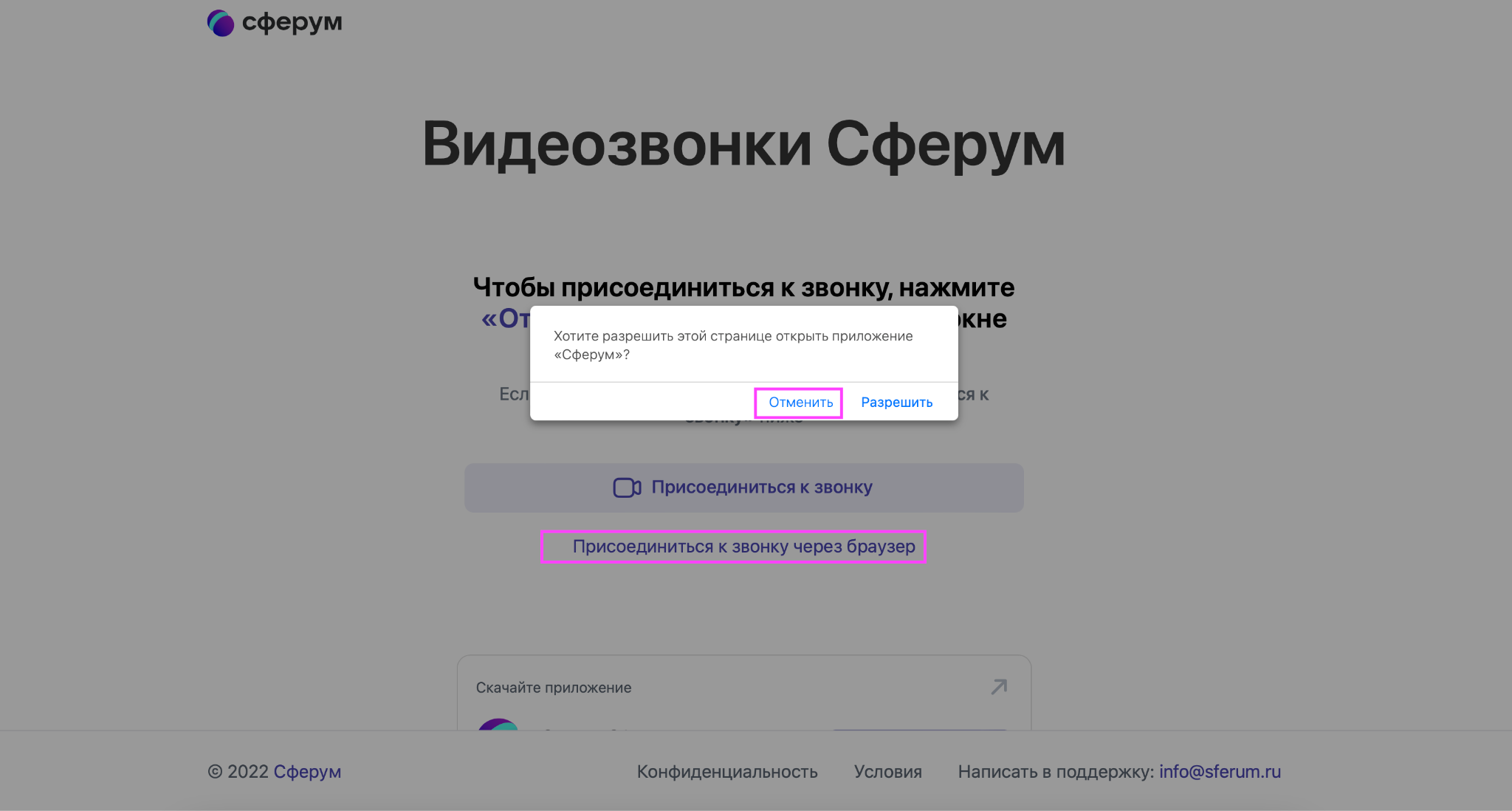 Подключение к звонку через браузер
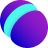 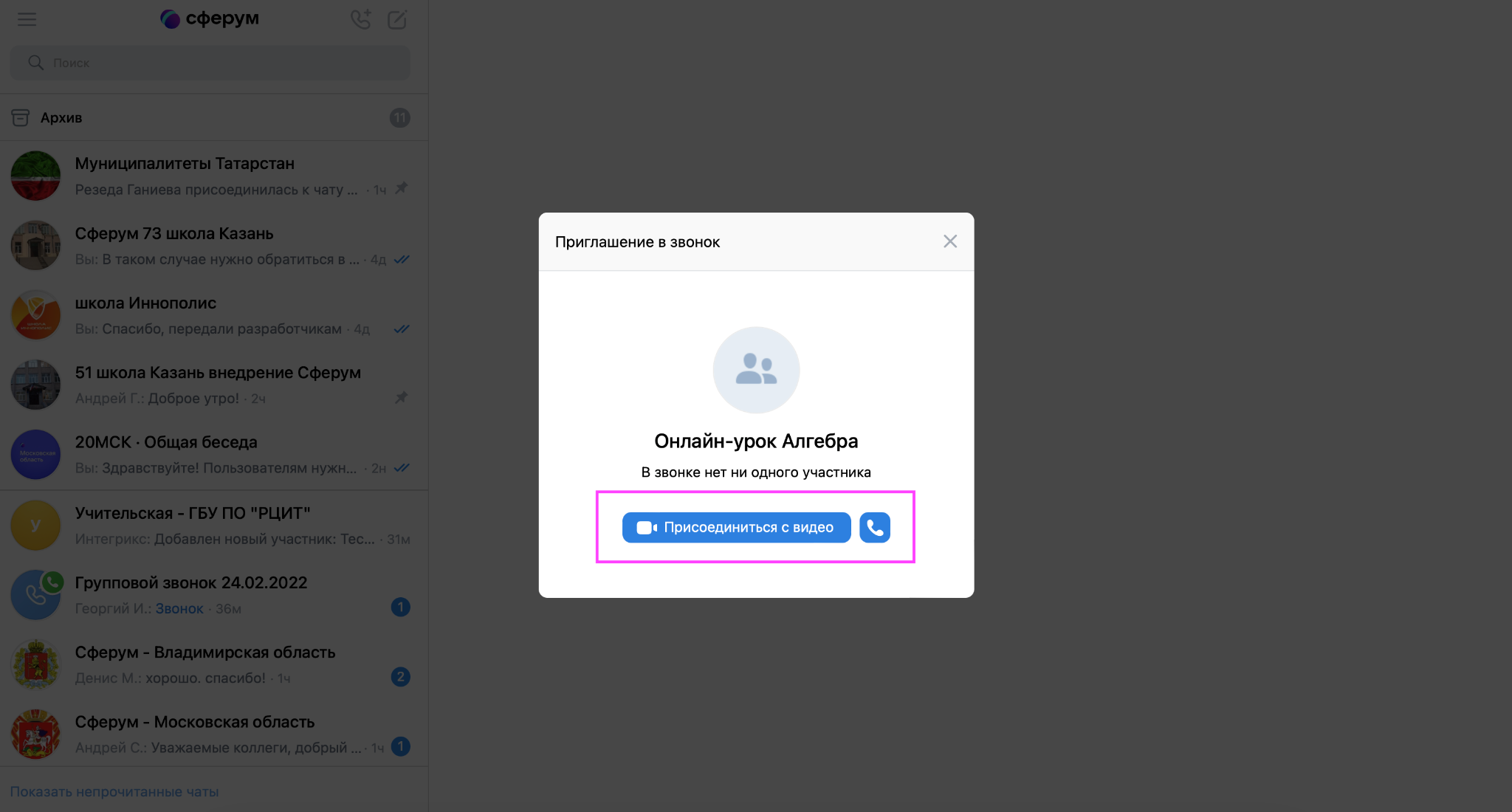 Запущенный звонок
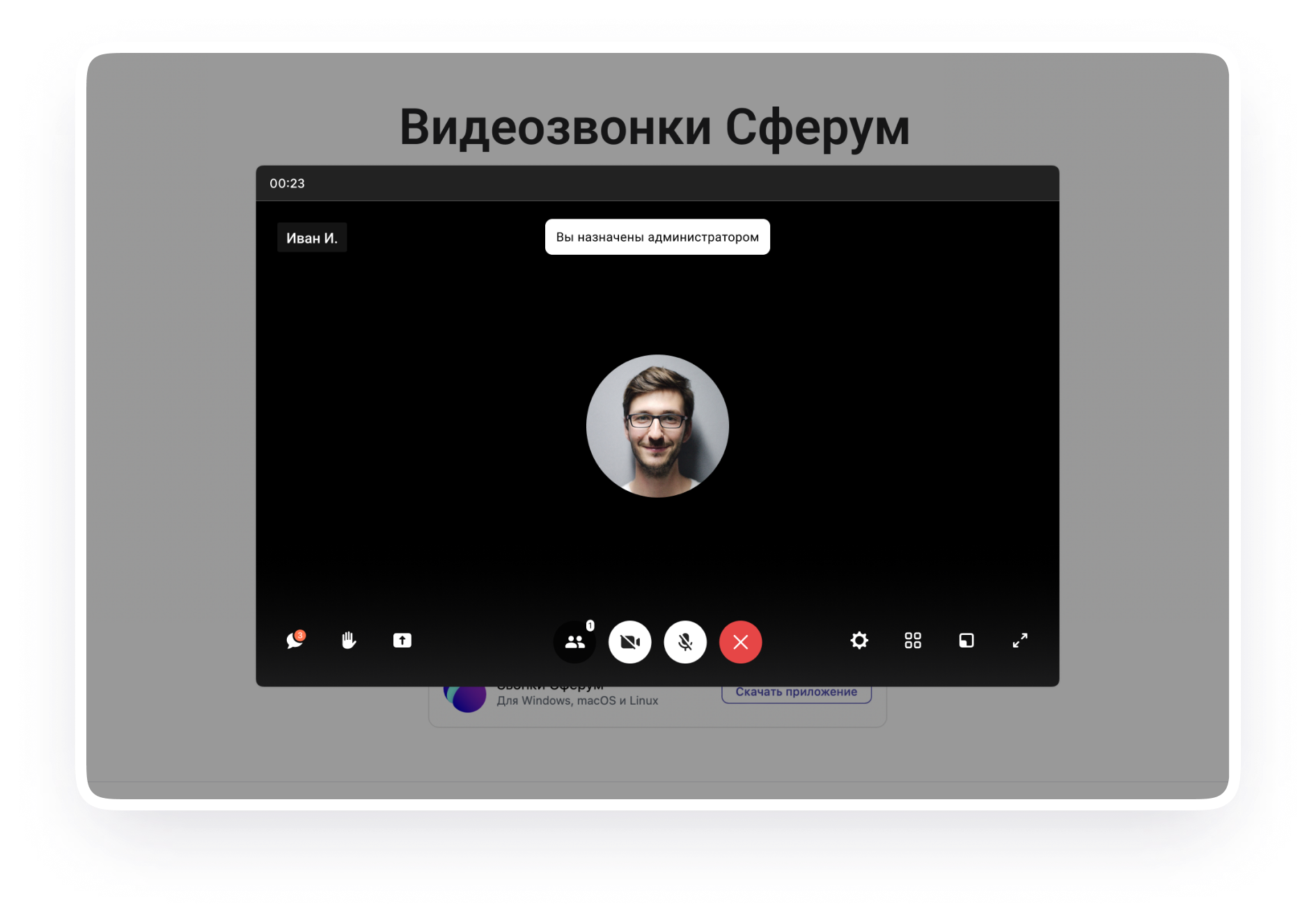 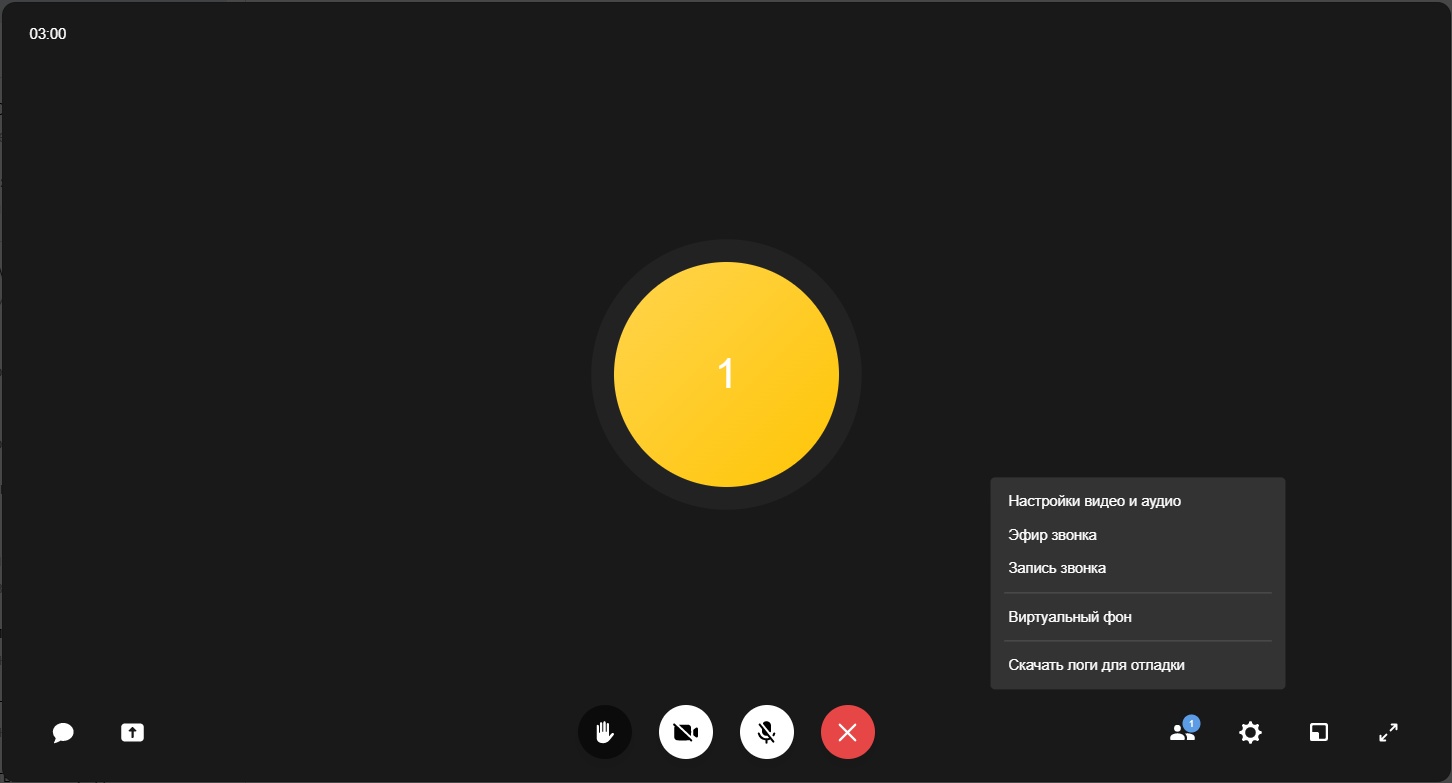 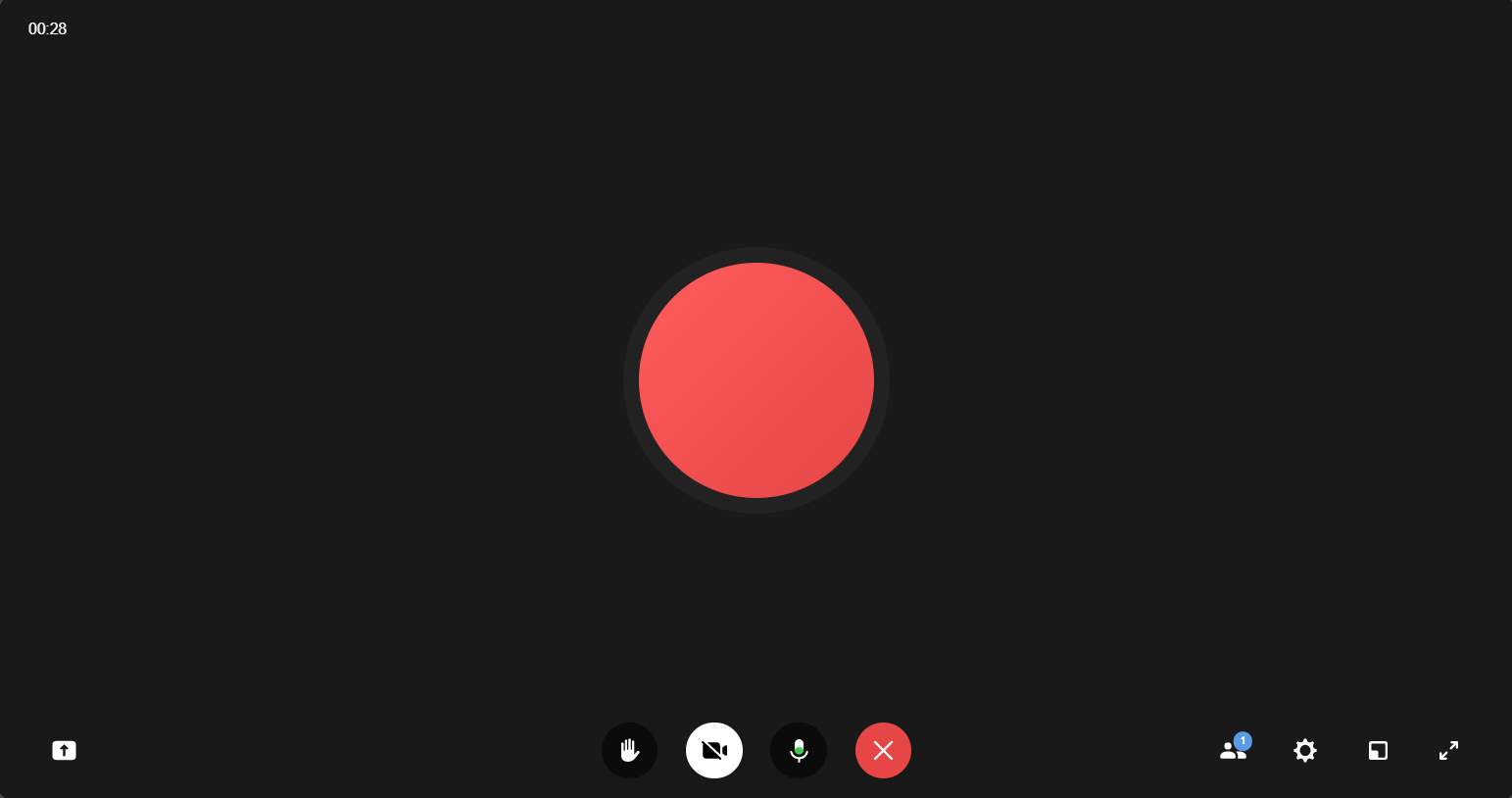 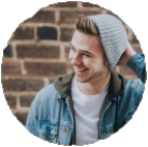 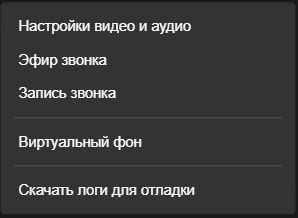 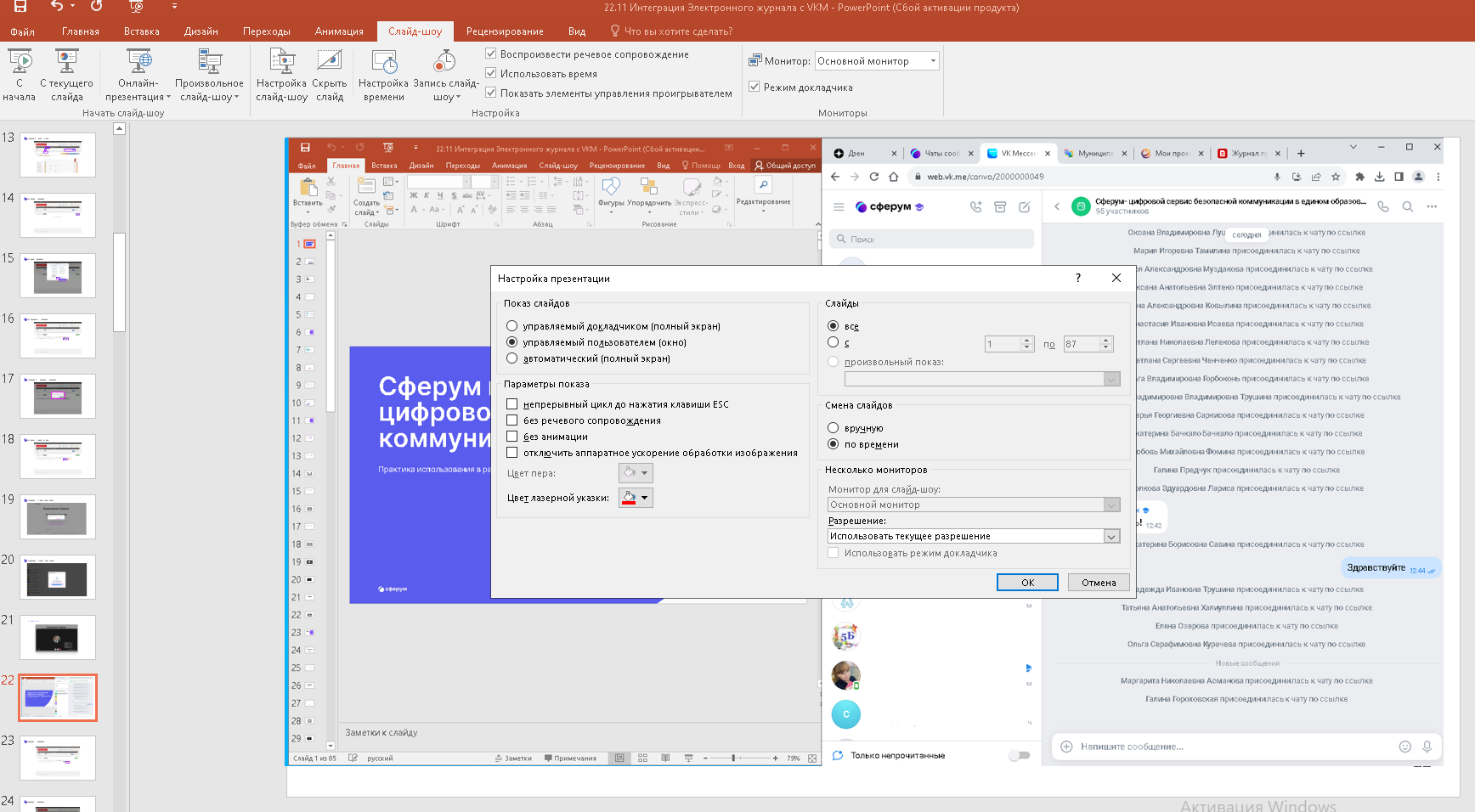 17
[Speaker Notes: В презентации в настройках слайд-шоу устанавливаем галочку на режиме управляемого пользователем окном и делаем окно презентации в удобном размере. Когда начинаем демонстрацию экрана, то выбираем не монитор, а определённое окно (презентация). В итоге, презентация отображается у детей в нужном формате со всей анимацией и звуками, а учитель видит чат и детей.]
Завершение онлайн-урока
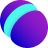 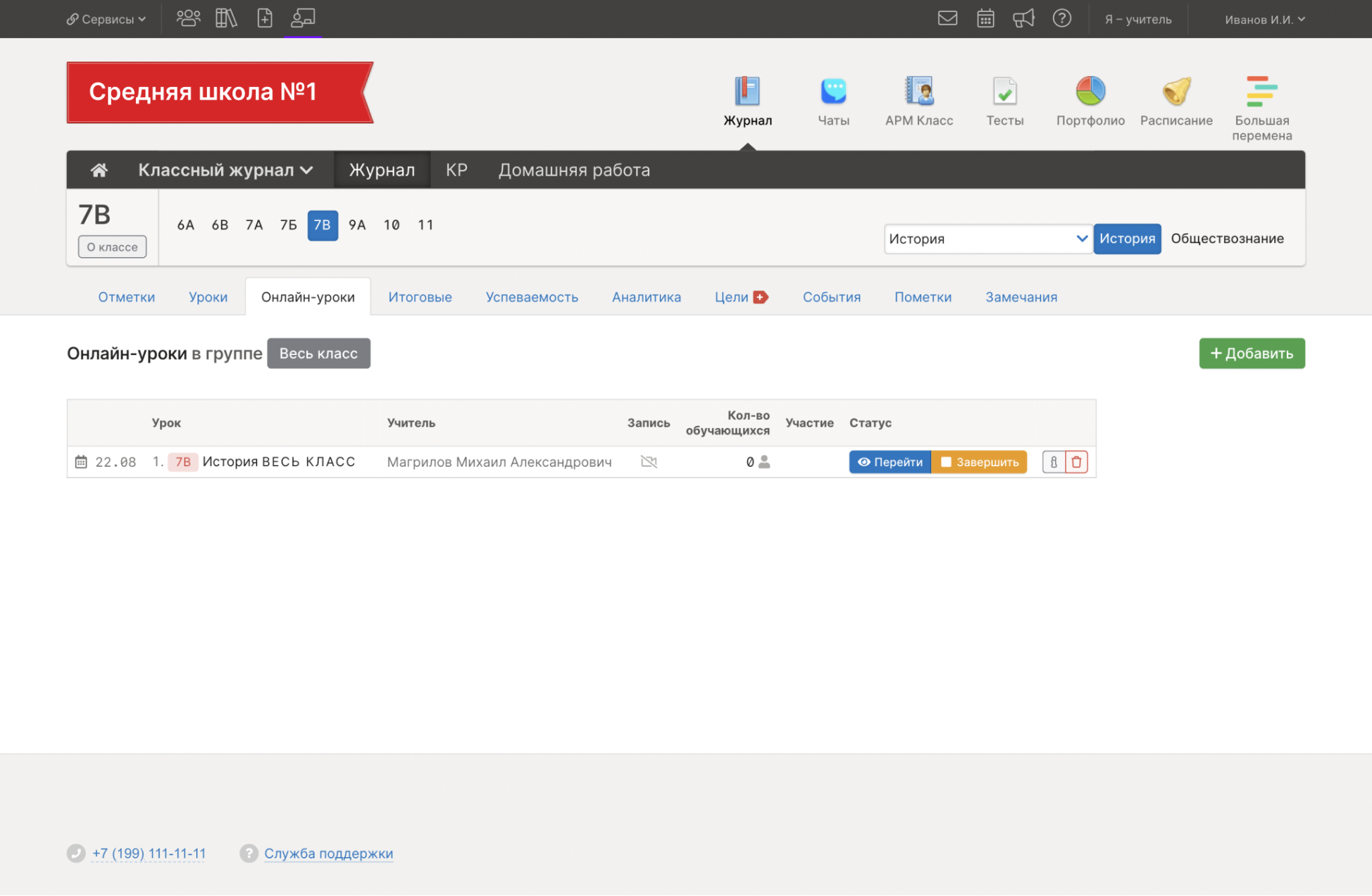 Завершение онлайн-урока
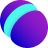 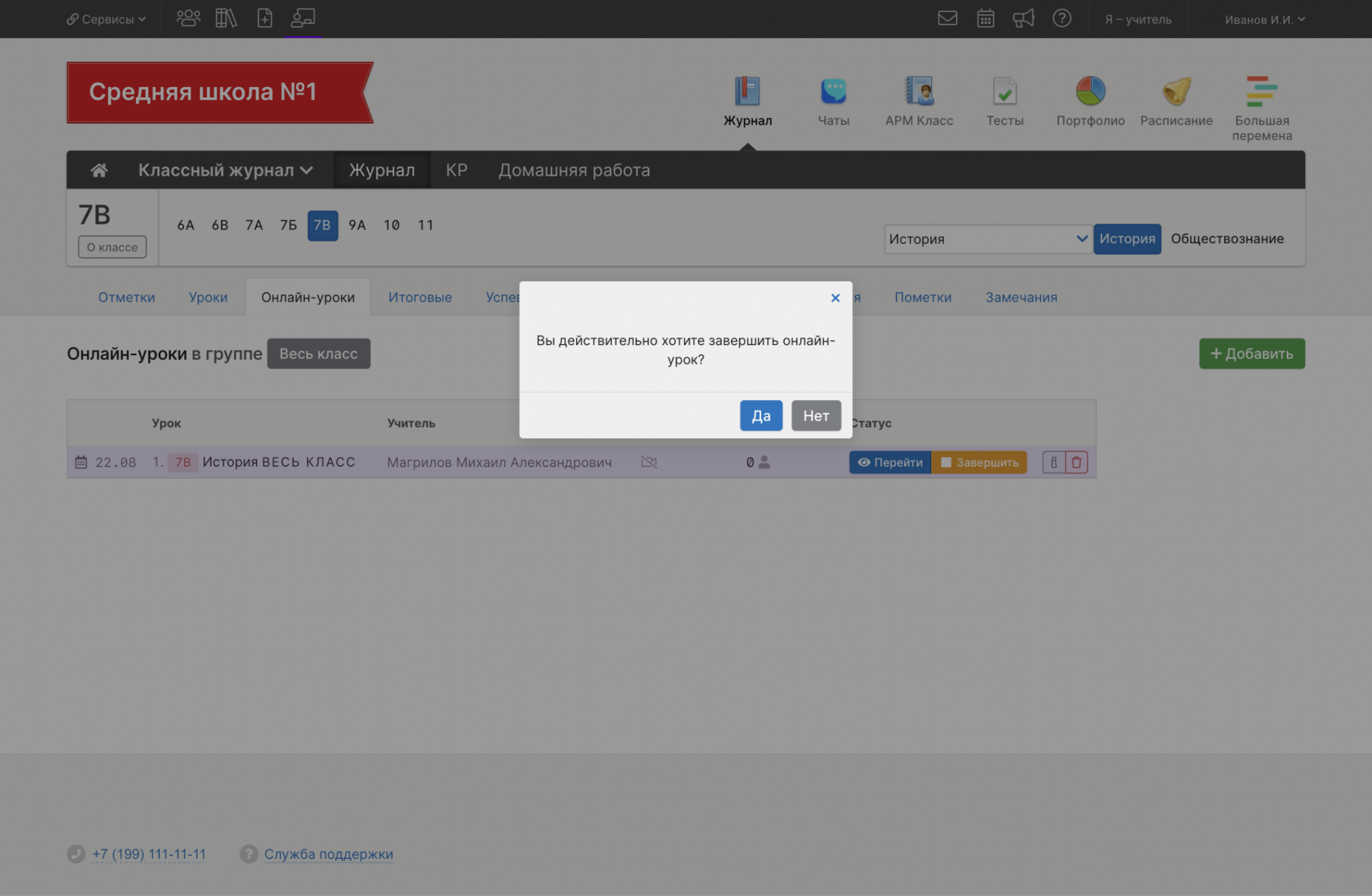 Работа в чатах и присоединение к звонку ученика
20
Как ученику начать использовать чаты
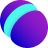 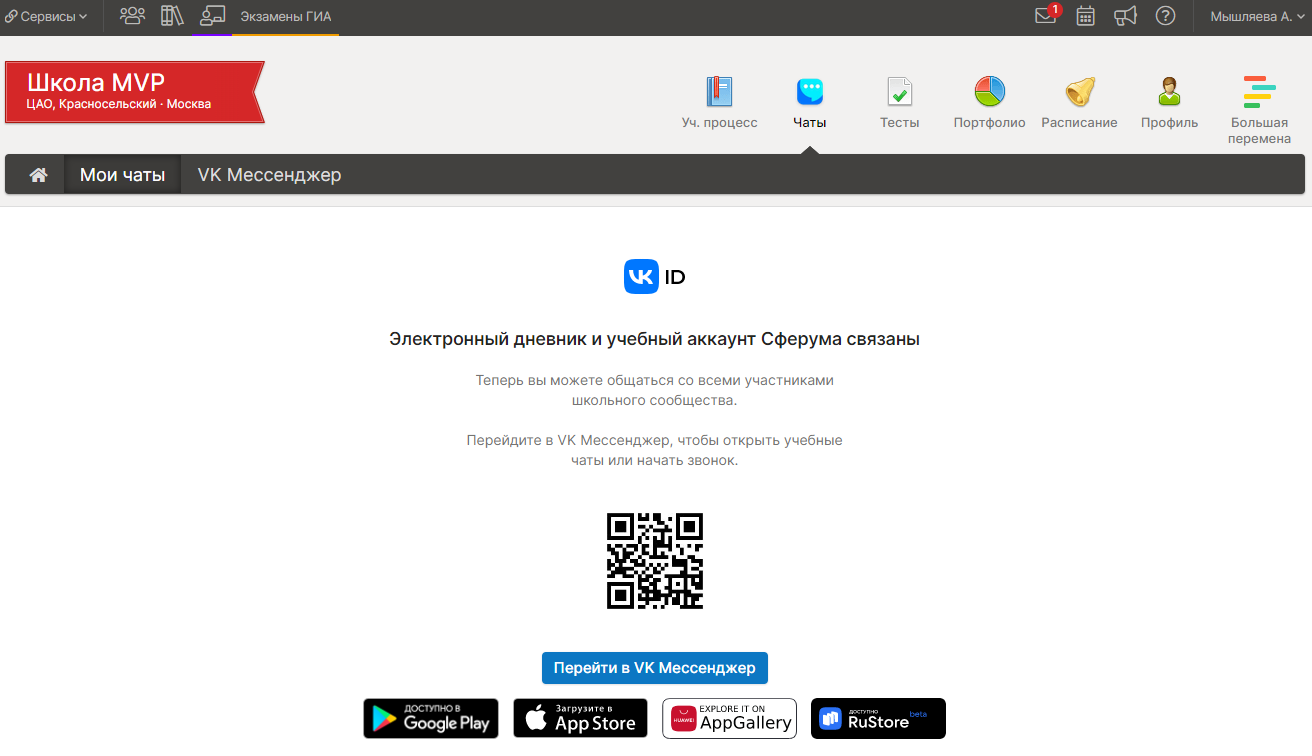 Как ученику присоединиться к онлайн-уроку
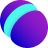 Присоединиться к звонку можно на вкладке «Учебный процесс»
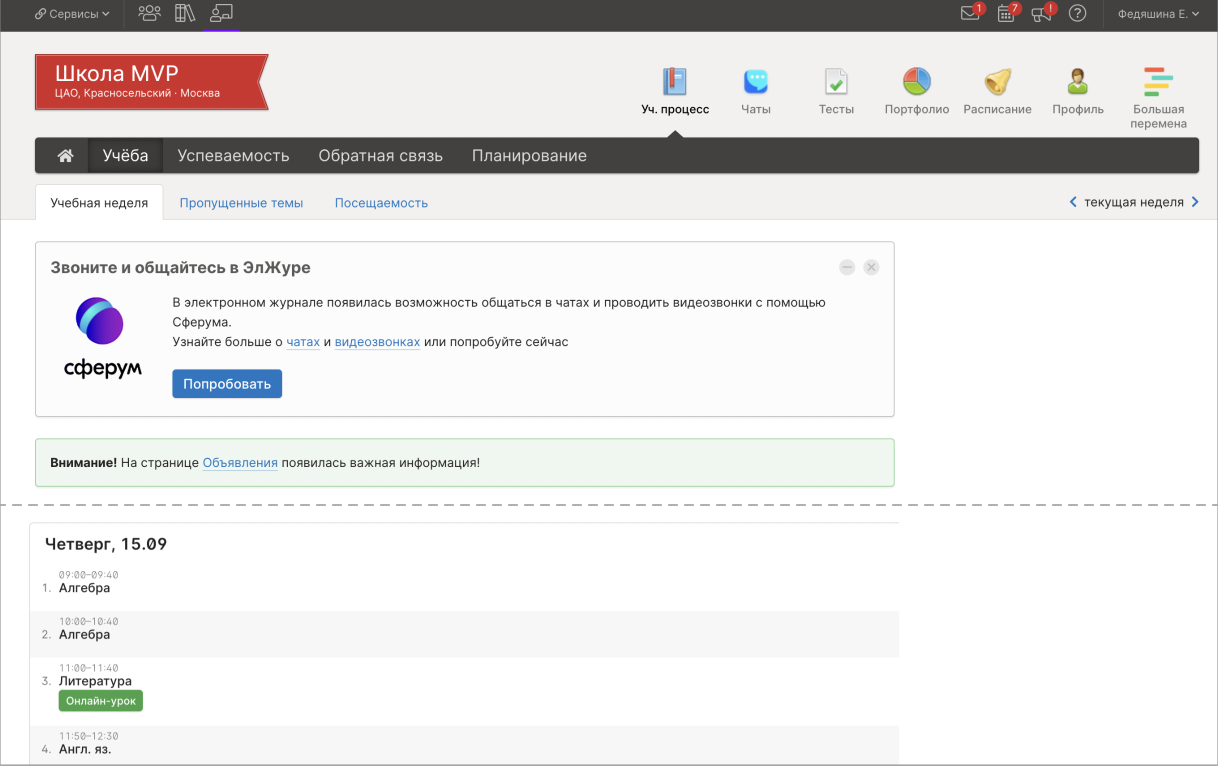 Авторизация в звонке через браузер
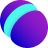 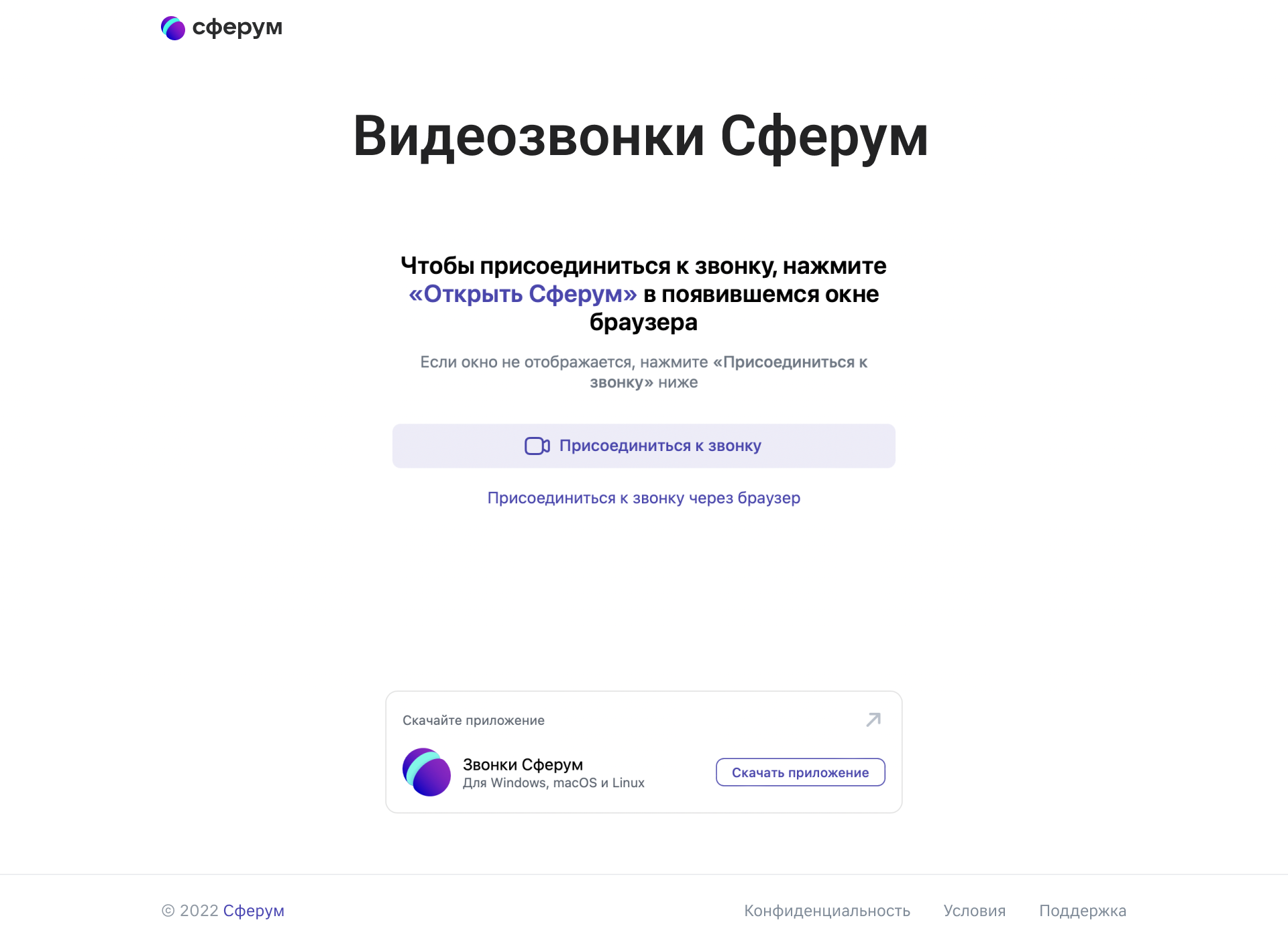 Как подключиться к звонку в браузере
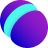 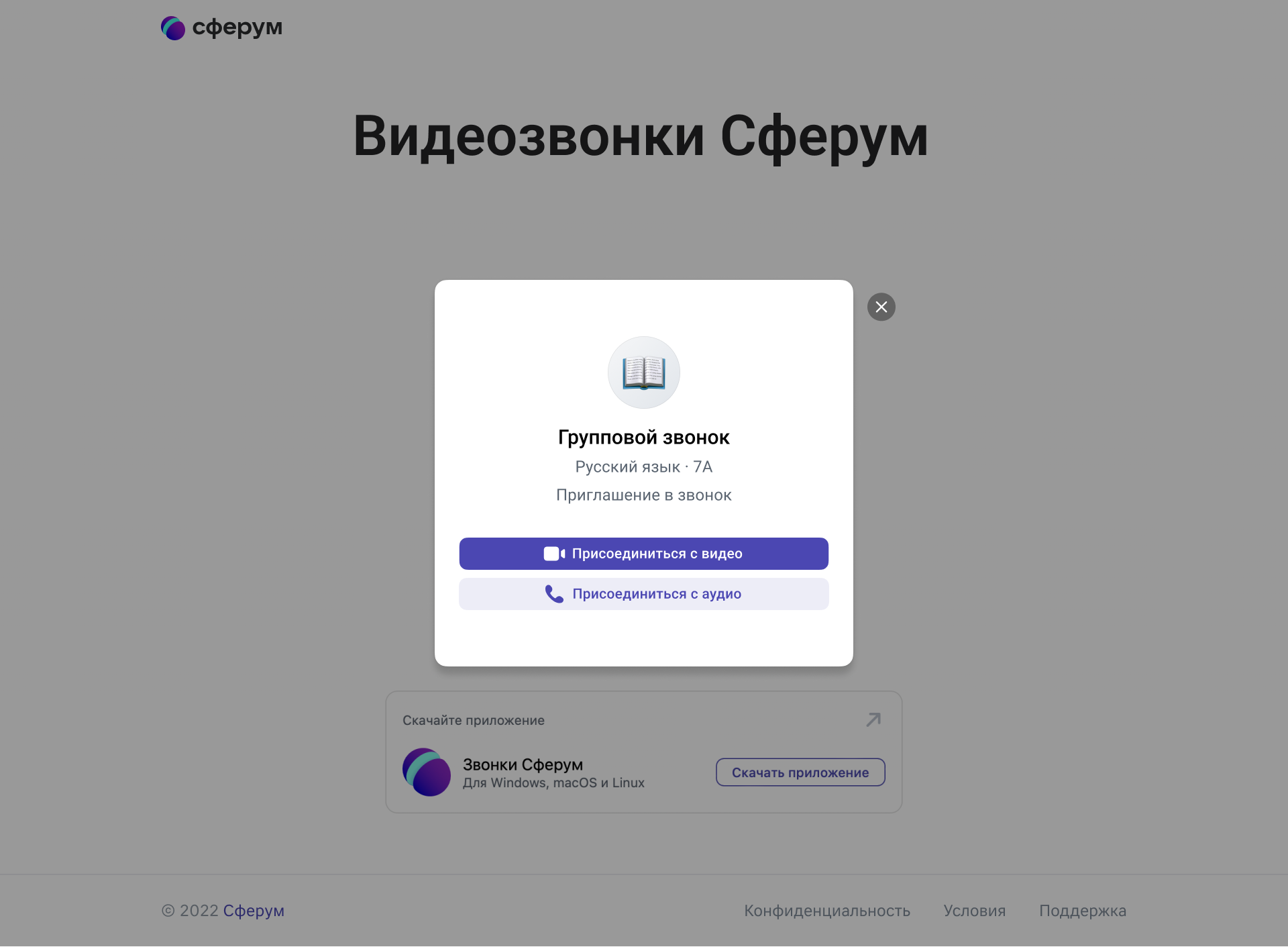 Интерфейс звонка
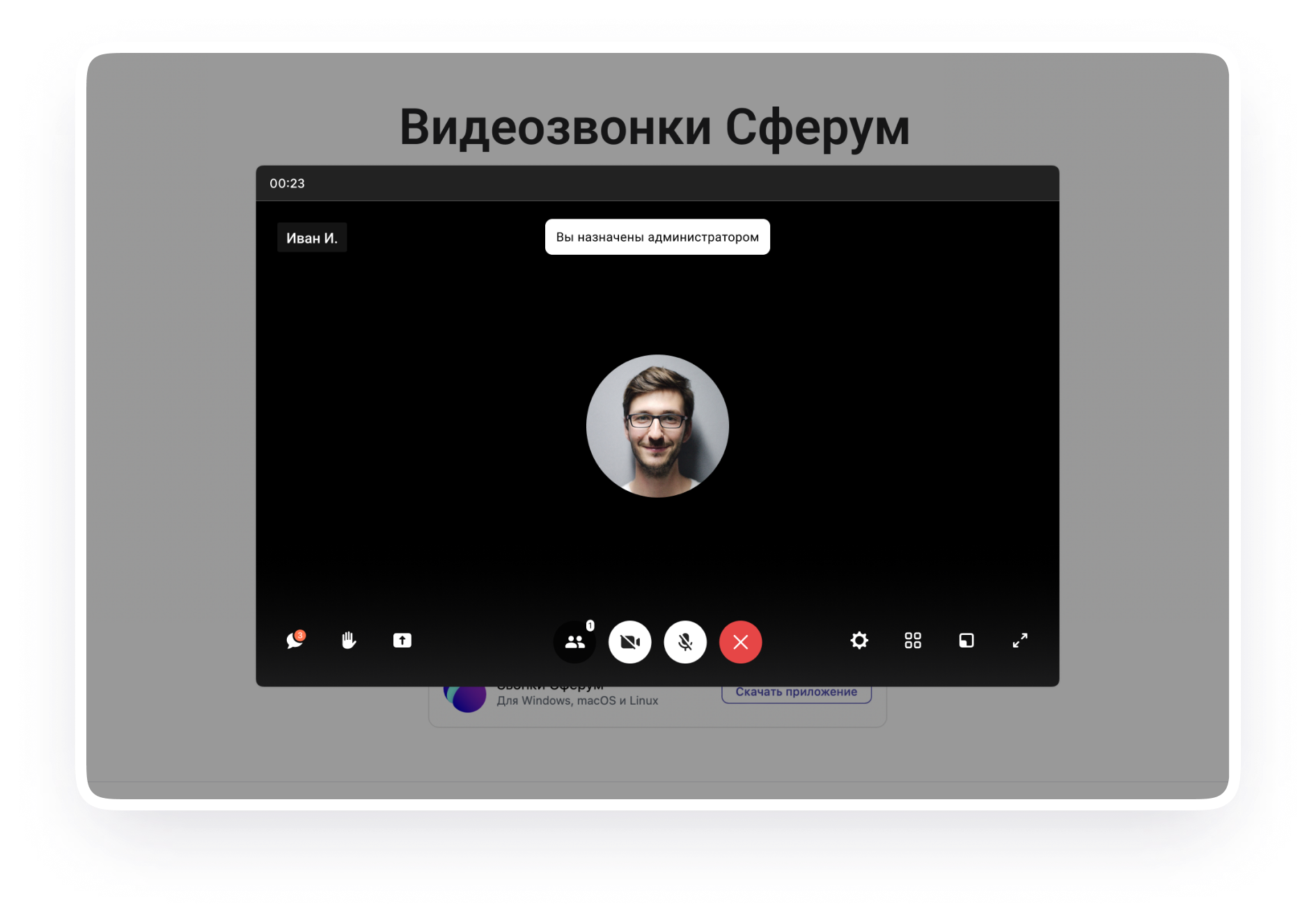 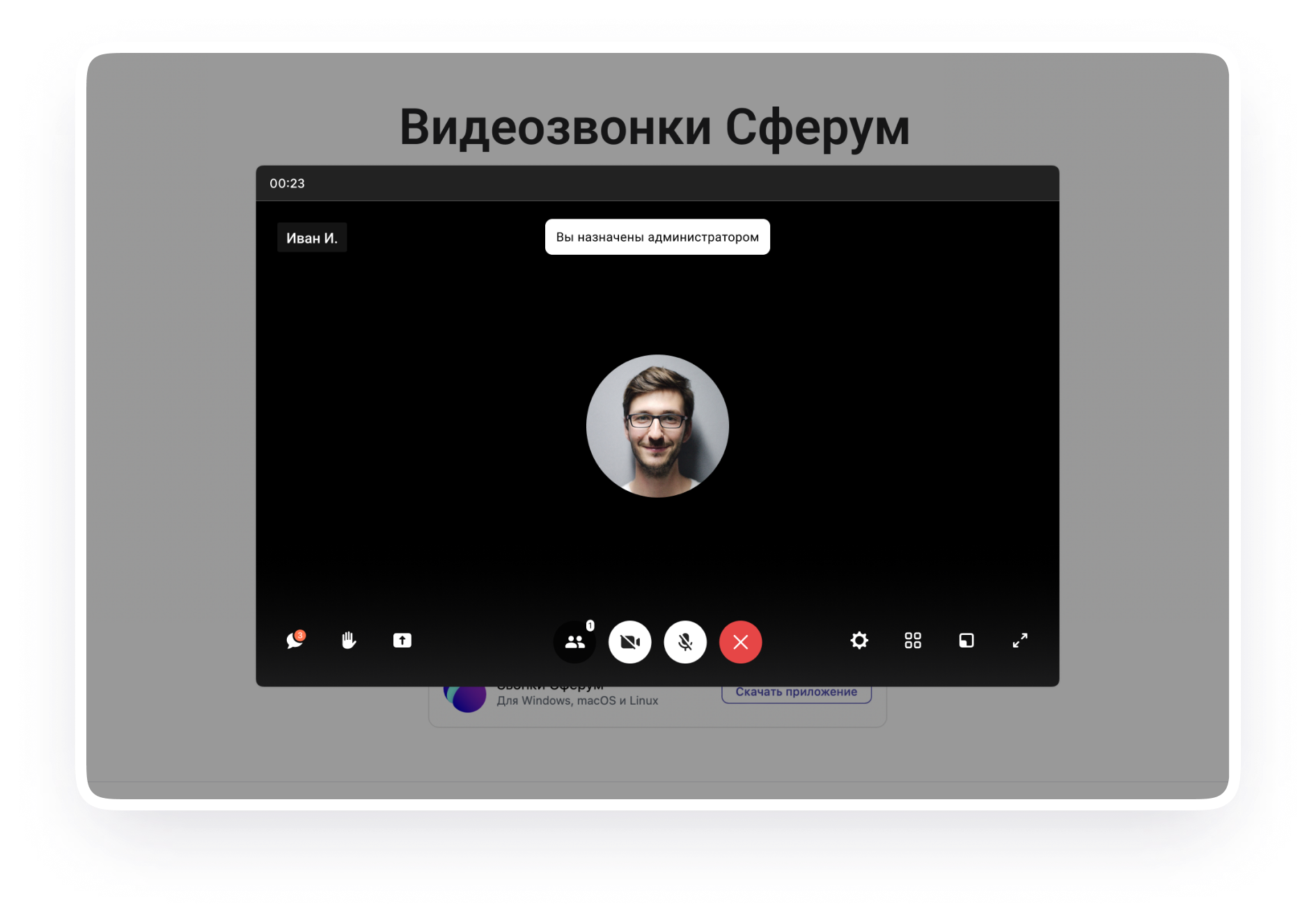 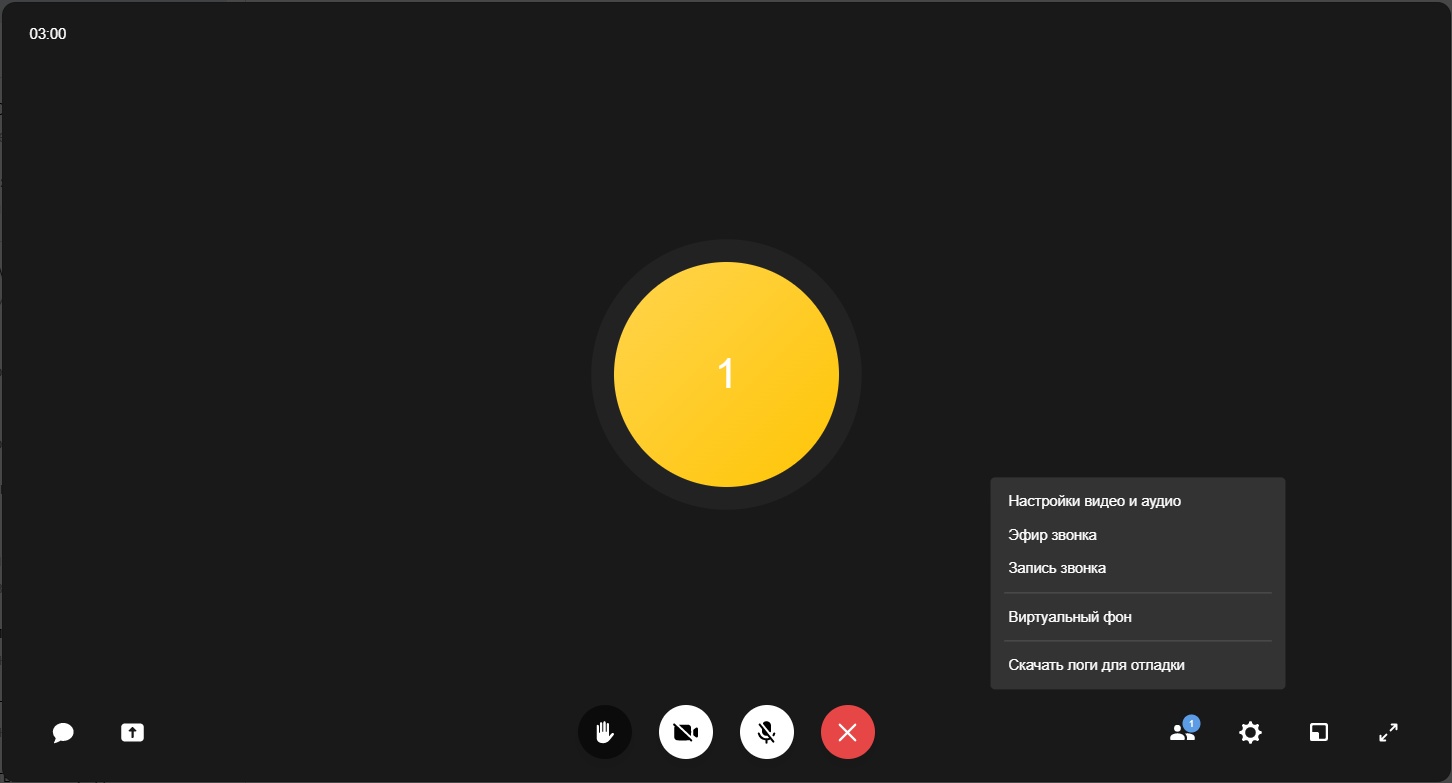 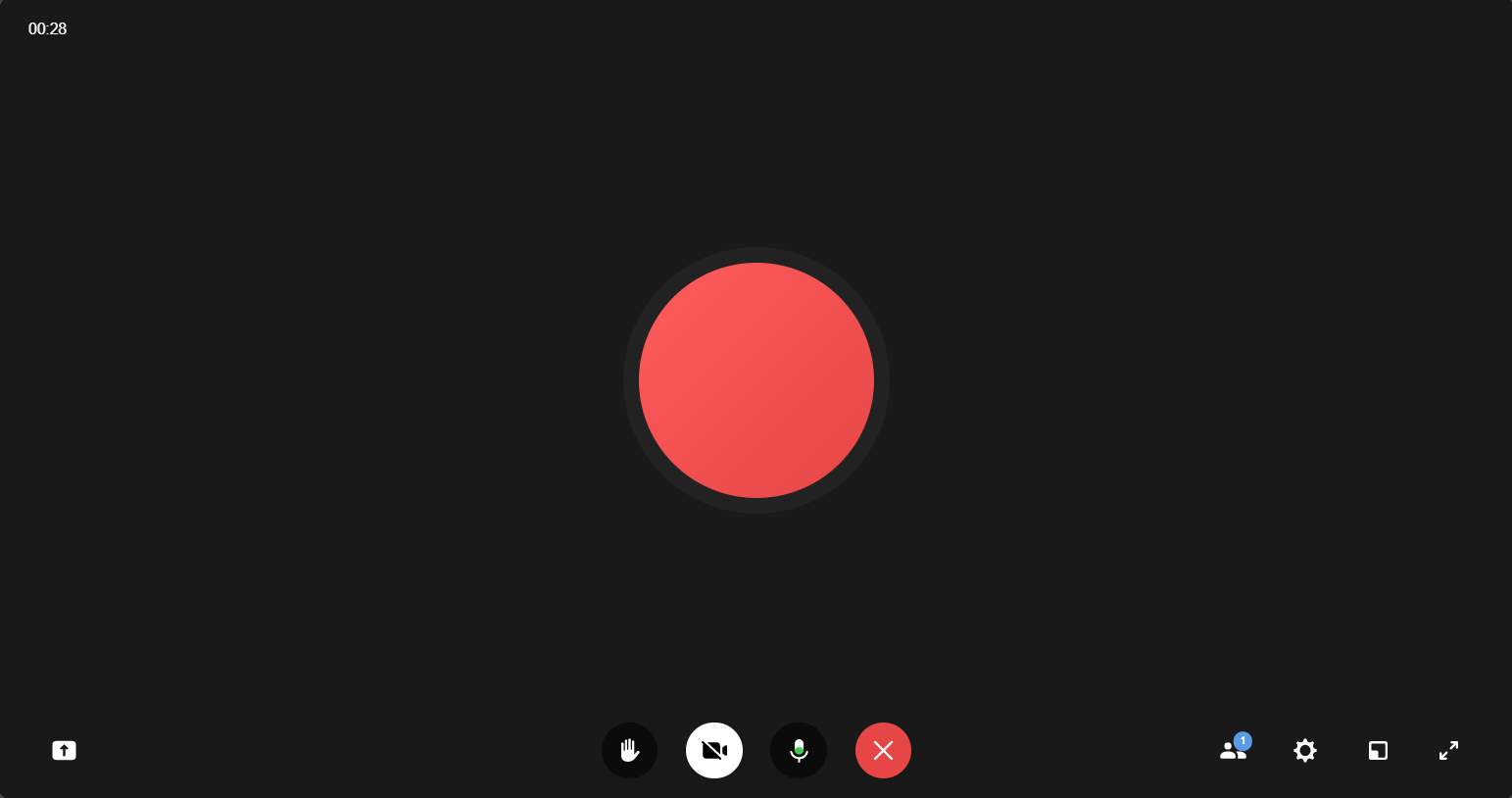 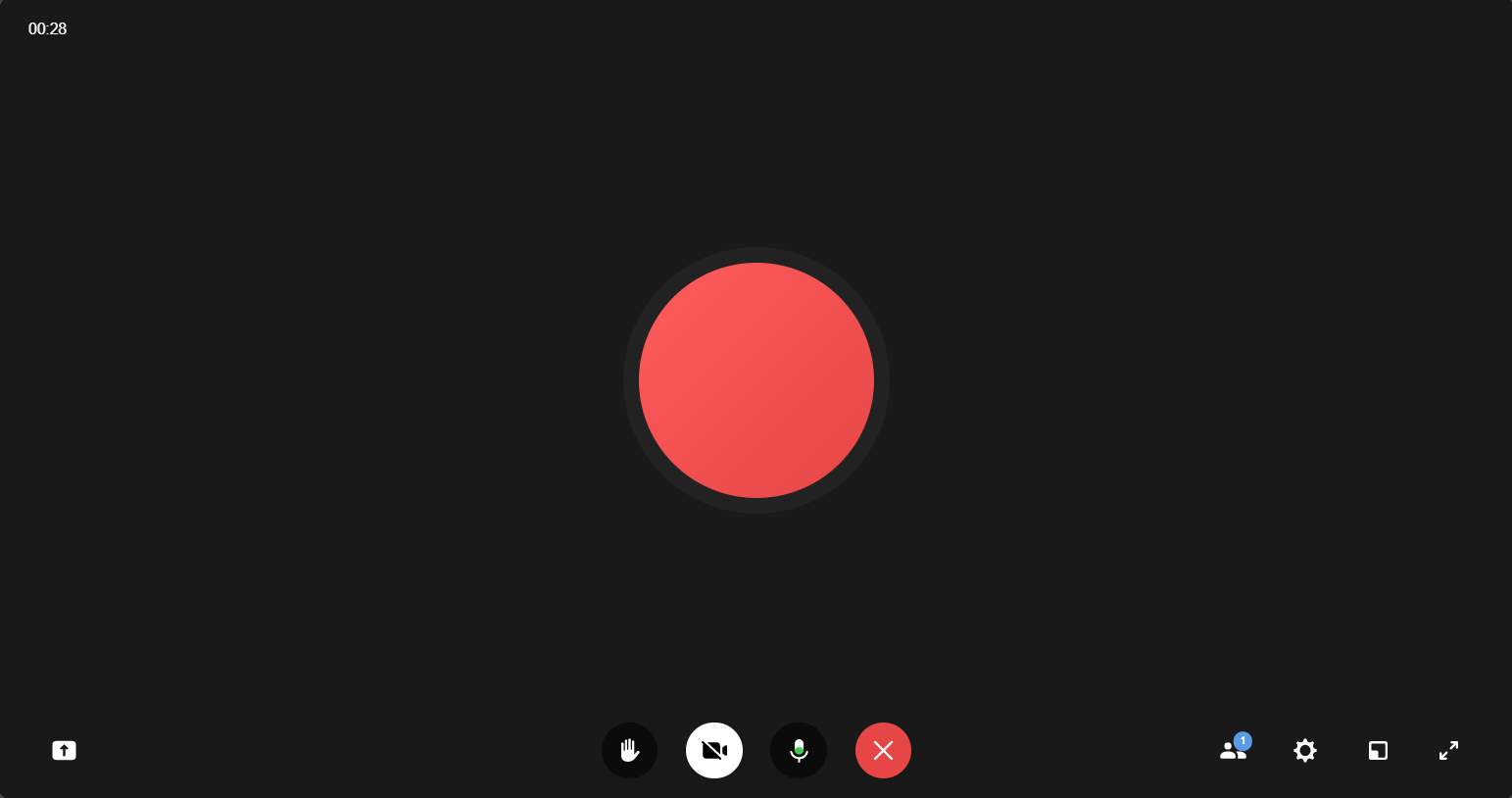 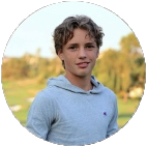 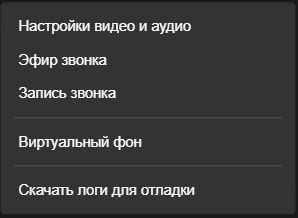 Prof-sferum.ru
Sferum.ru
Мобильное приложение
web.vk.me
Функциональные возможности звонка
До 1000 участников
Без ограничения по времени
Возможность назначать других администраторов
Возможность привлечь внимание одного или всех участников звонка
Кнопка «Поднять руку», «Реакция»
Чат (только для зарегистрированных пользователей)
Зал ожидания
Запрет подключения для незарегистрированных пользователей
Демонстрация экрана
Просмотр списка участников
Запись звонка
Виртуальный фон, подавление шума
Управление камерами и микрофонами участников
Сессионные залы
Интерактивная доска для совместной работы
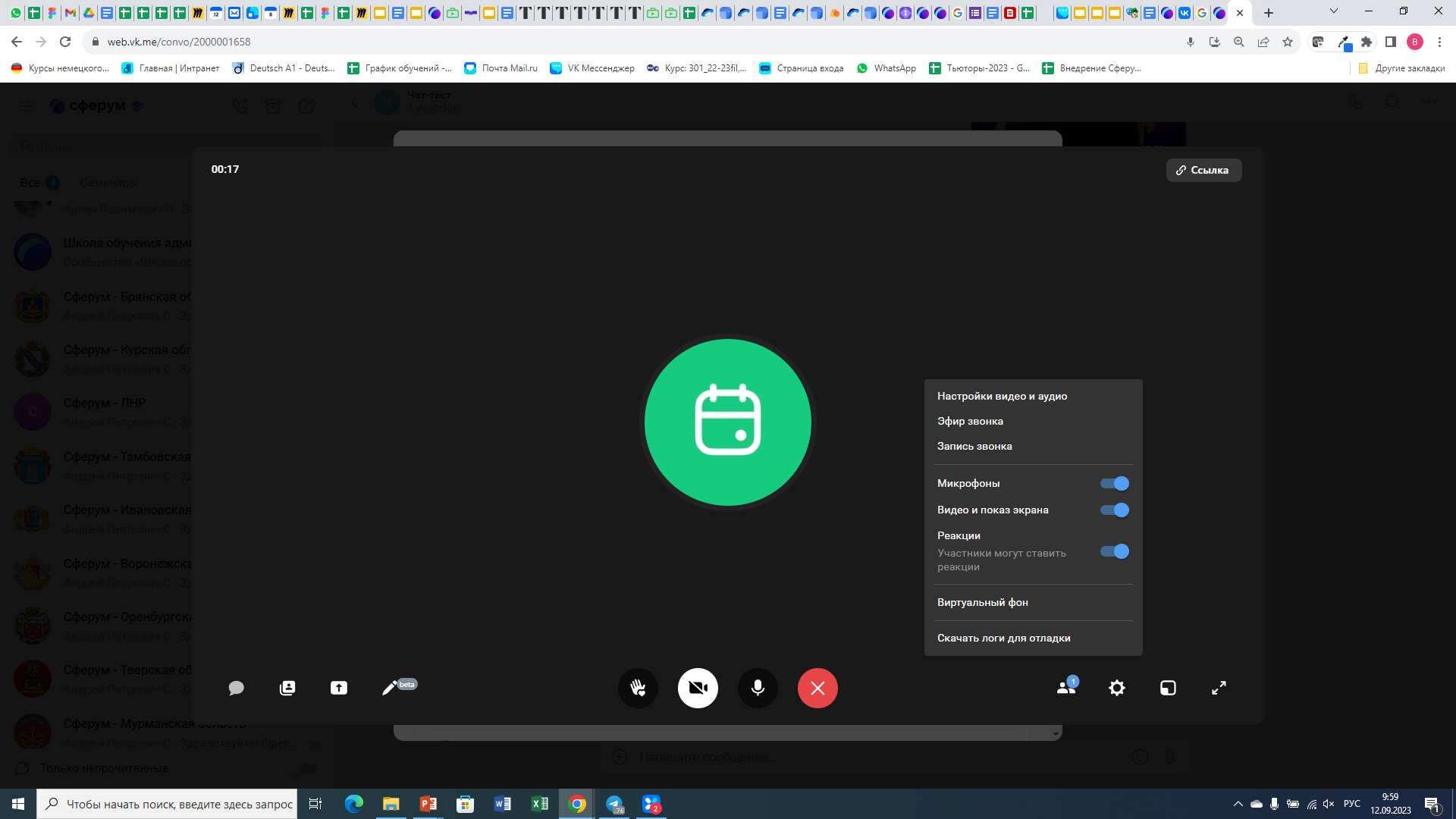 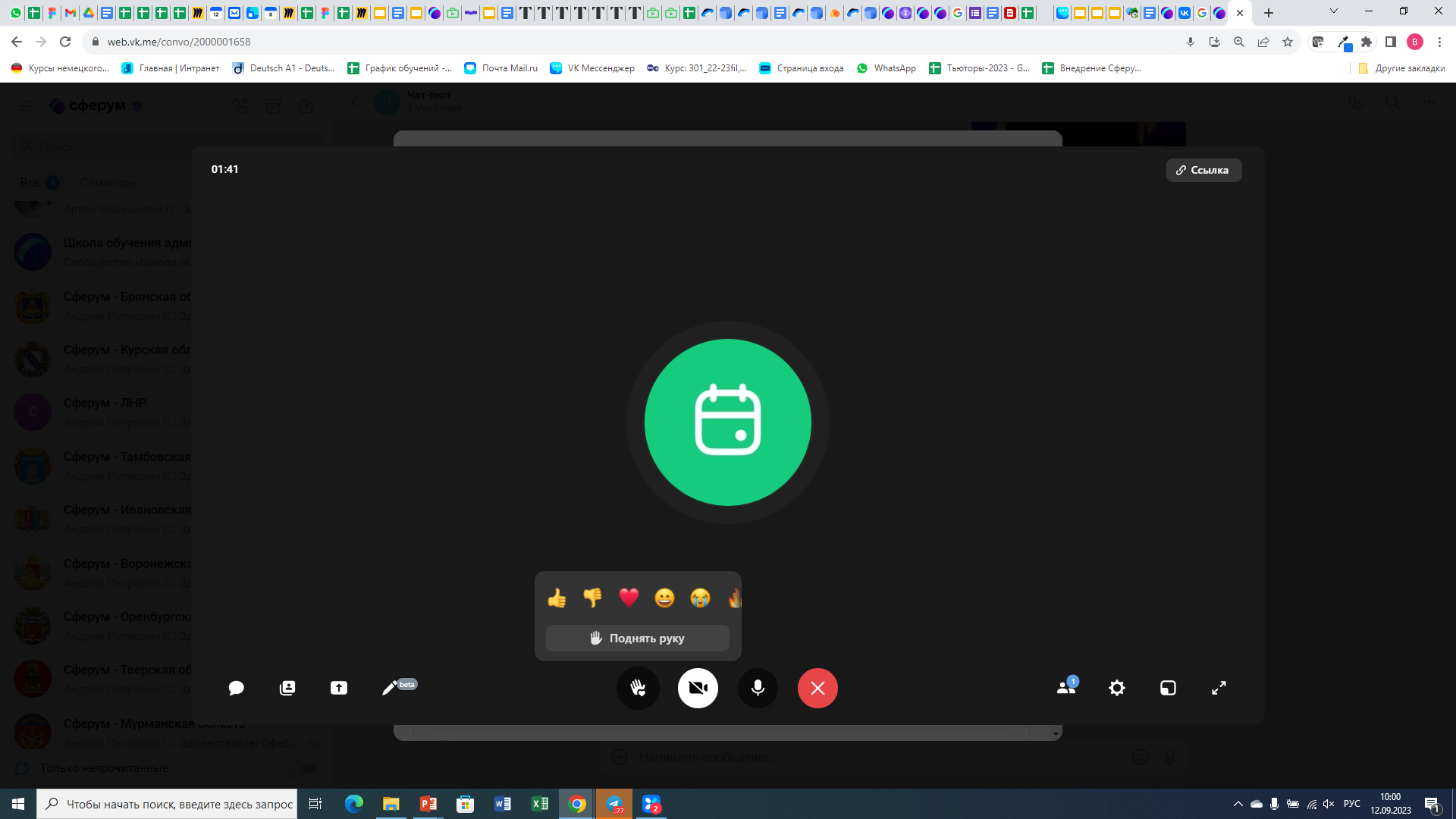 Prof-sferum.ru
Sferum.ru
Мобильное приложение
web.vk.me
Обращение в техническую поддержку
Info@sferum.ru
Календарь событий
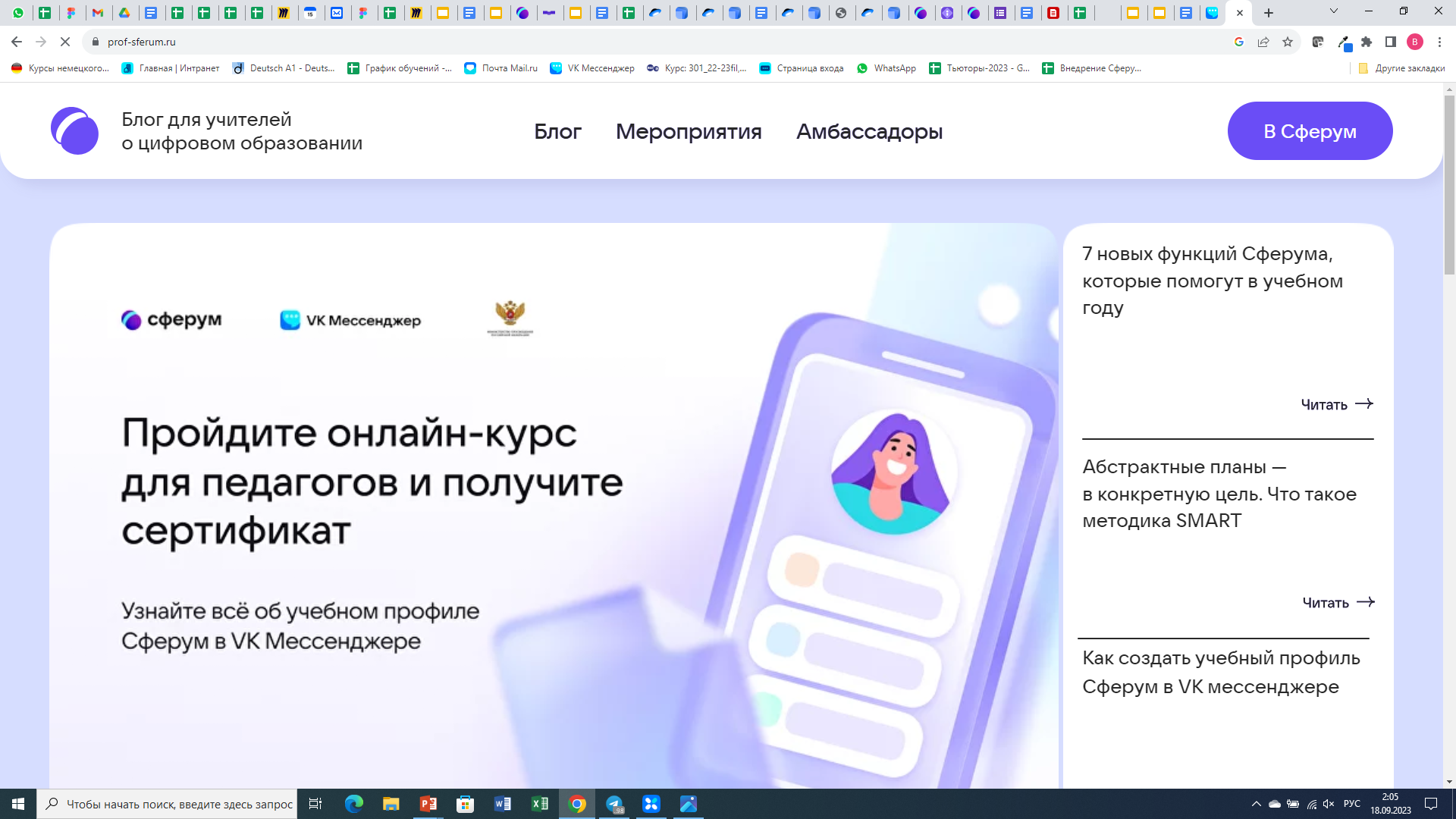 https://prof-sferum.ru/webinars
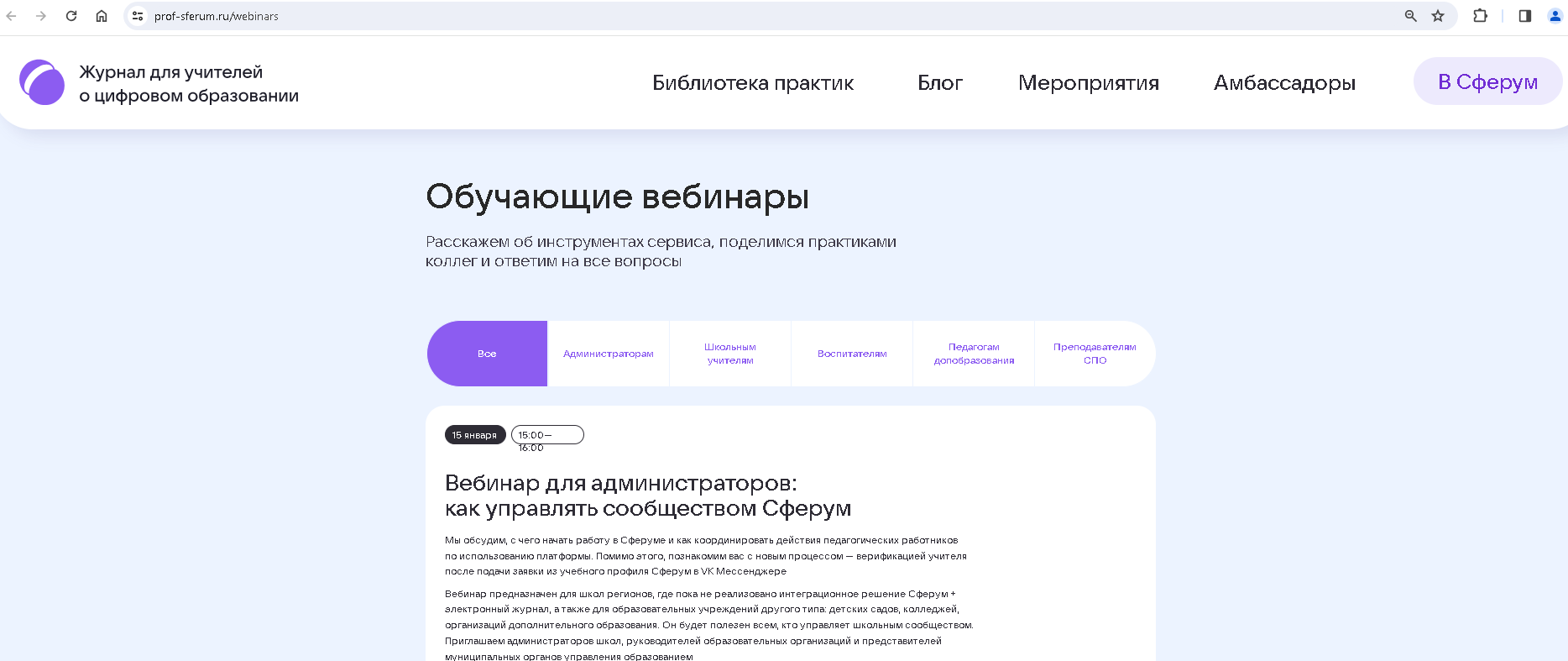 28
Поддержка
Раздел “Помощь” в VK Мессенджере.
 Также вы можете обратиться на почту info@sferum.ru
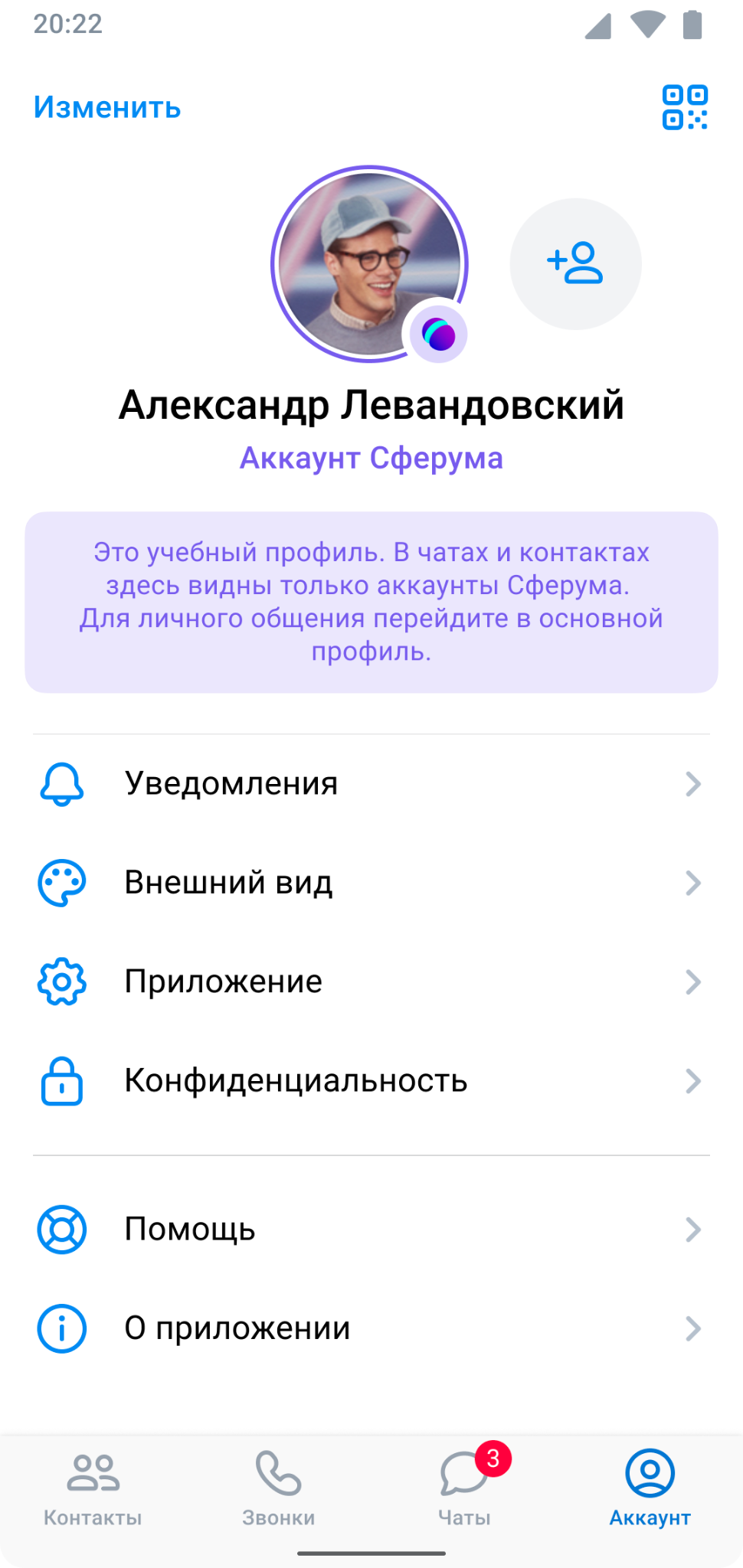 29
info@sferum.ru
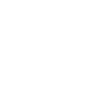 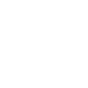 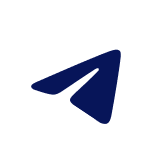 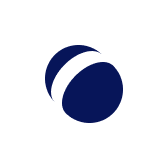